Impact Shock Reduction by Rubber Bands
PHYS371   Group 4
Jaime Almanza, Jiaxuan Zhang, Yiming Yu, Yuqing Zhai
12/02/2022
Protecting Falling object
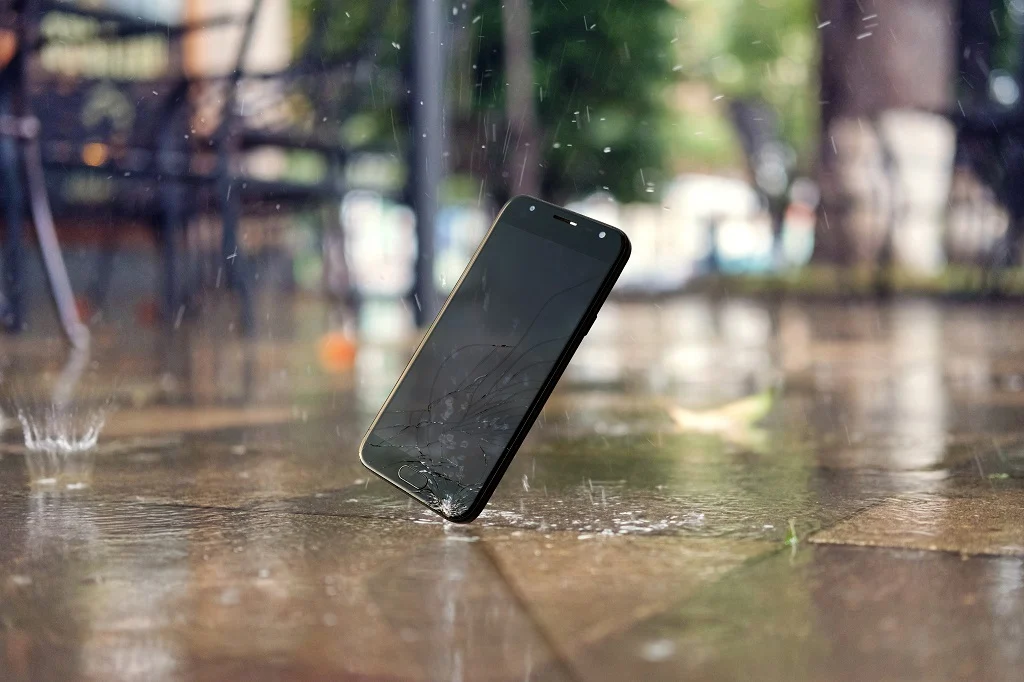 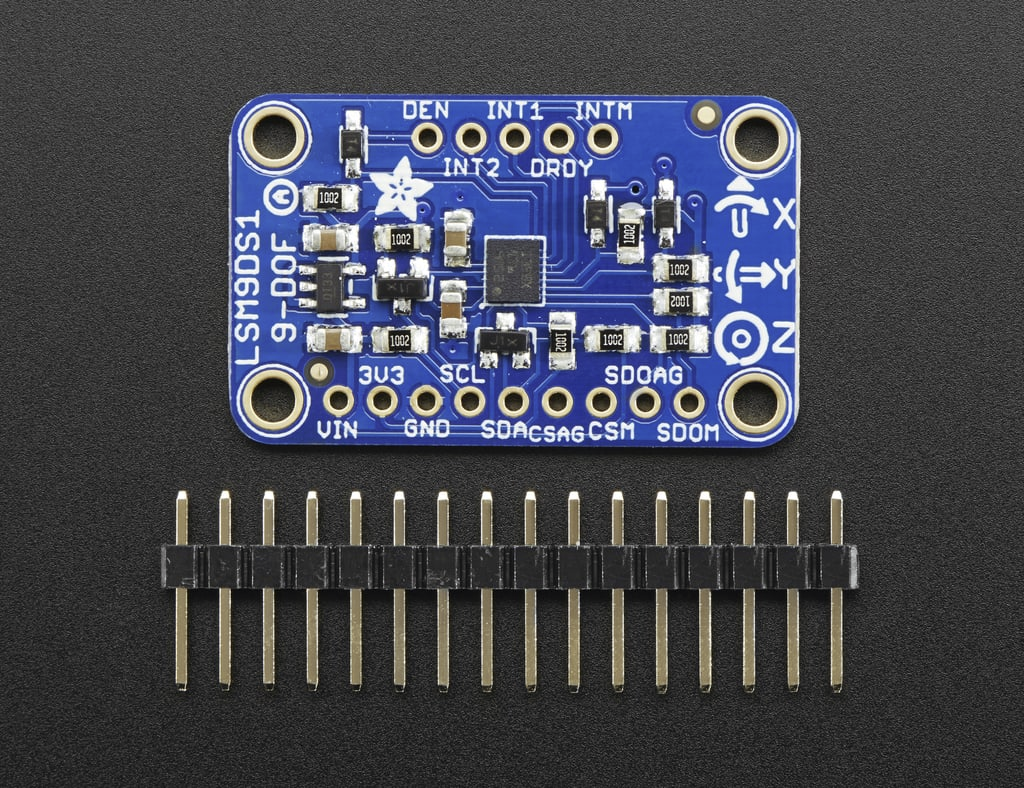 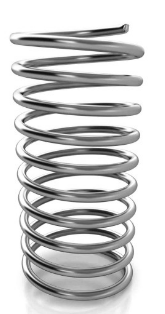 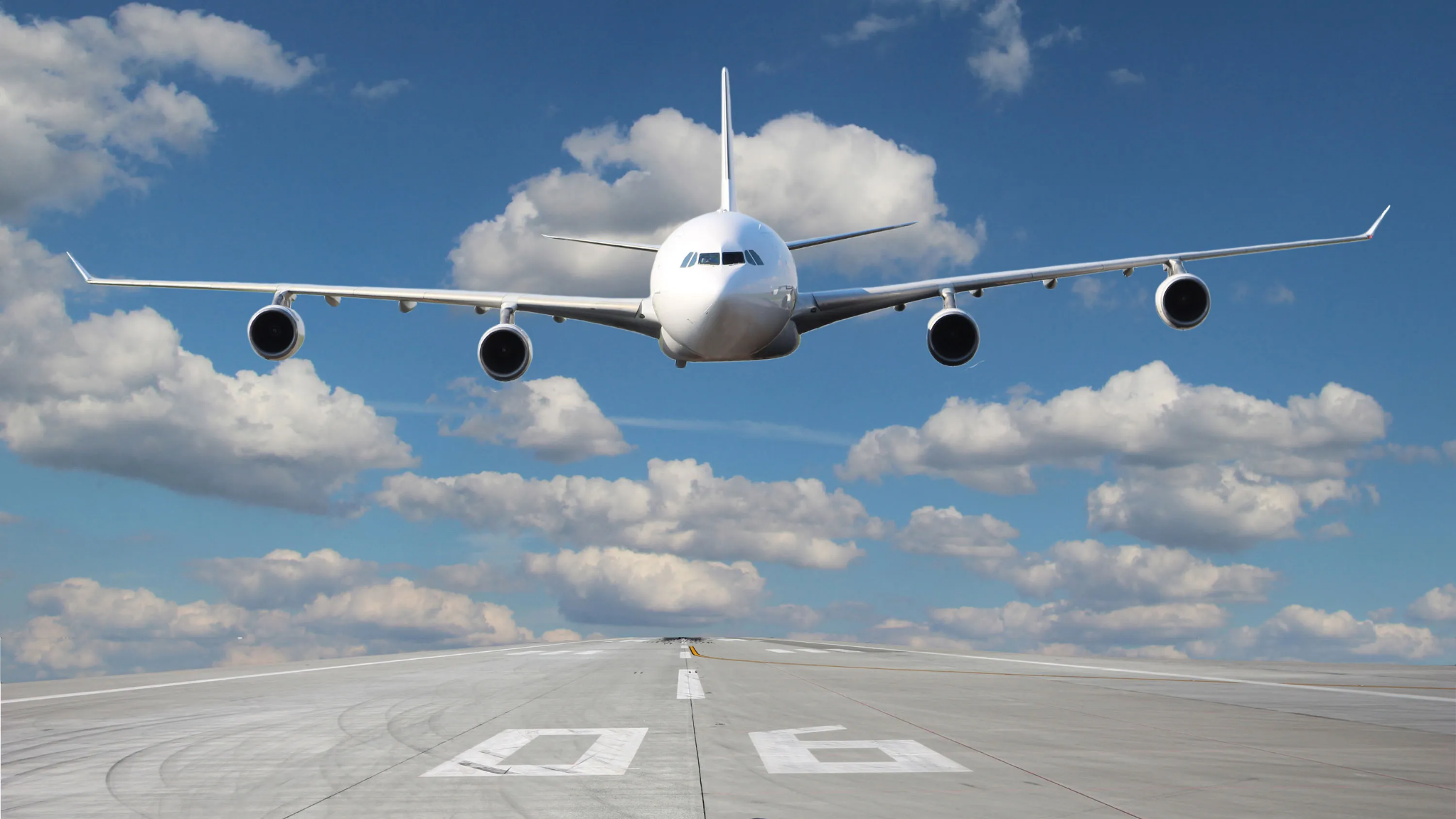 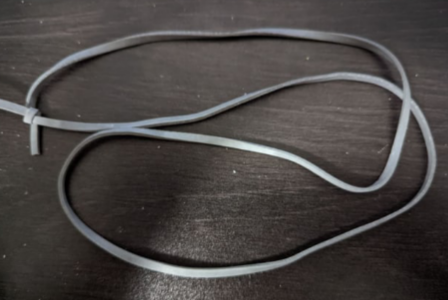 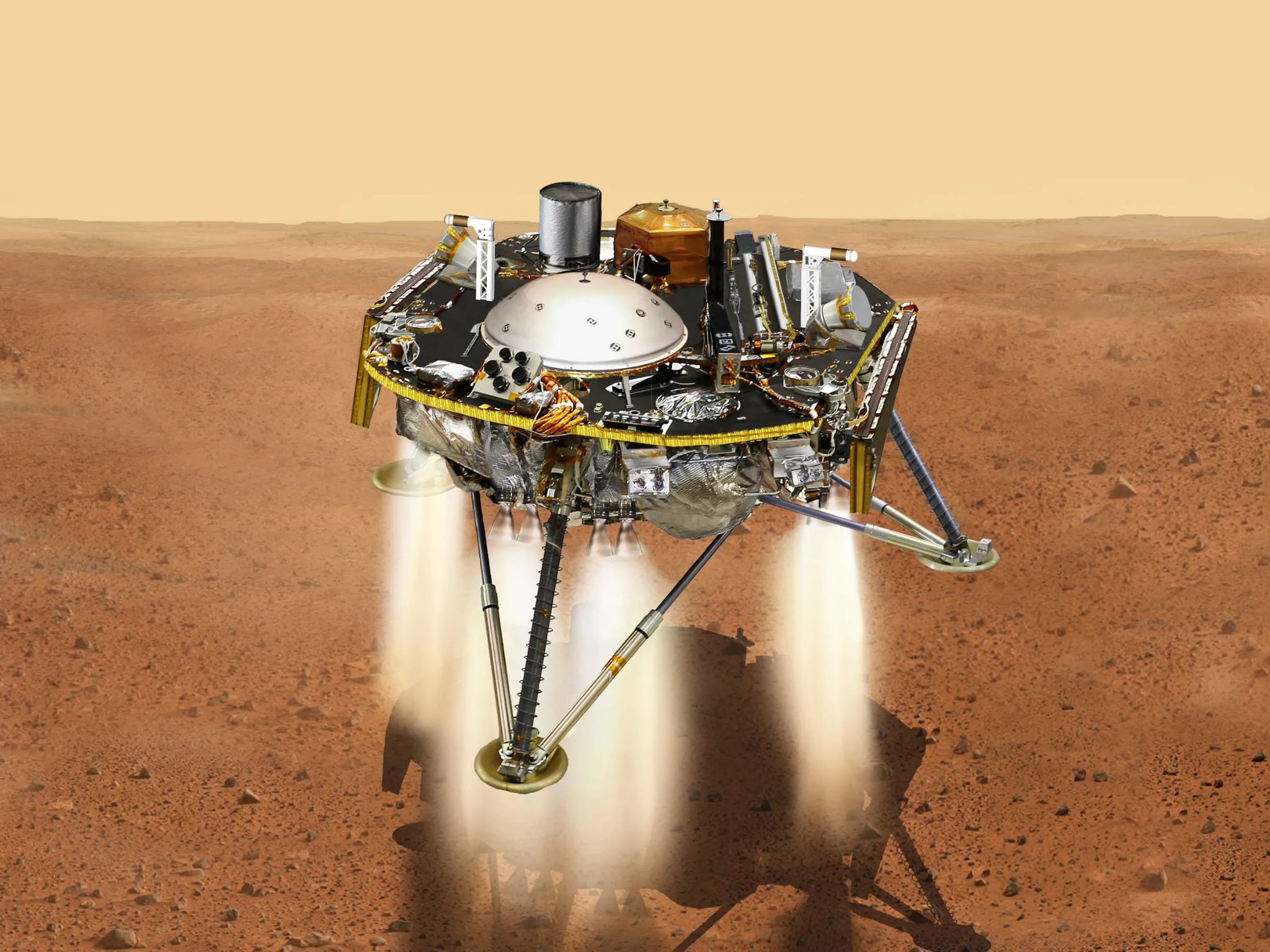 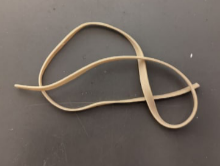 Math and Simulation
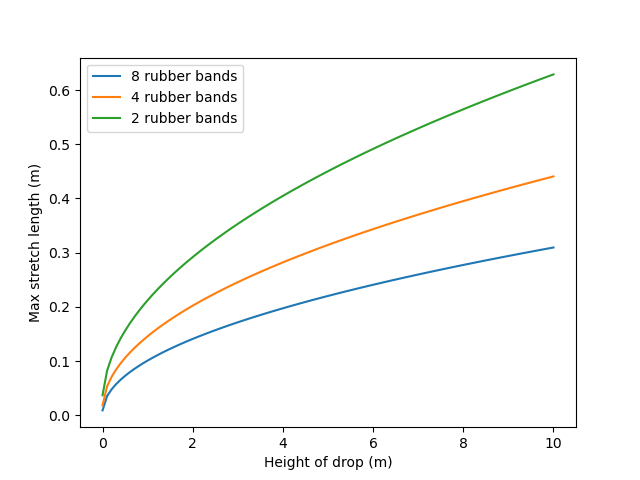 Maximum stretch length as a function of the height of the drop


Spring function
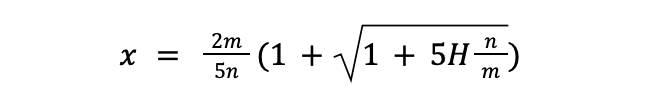 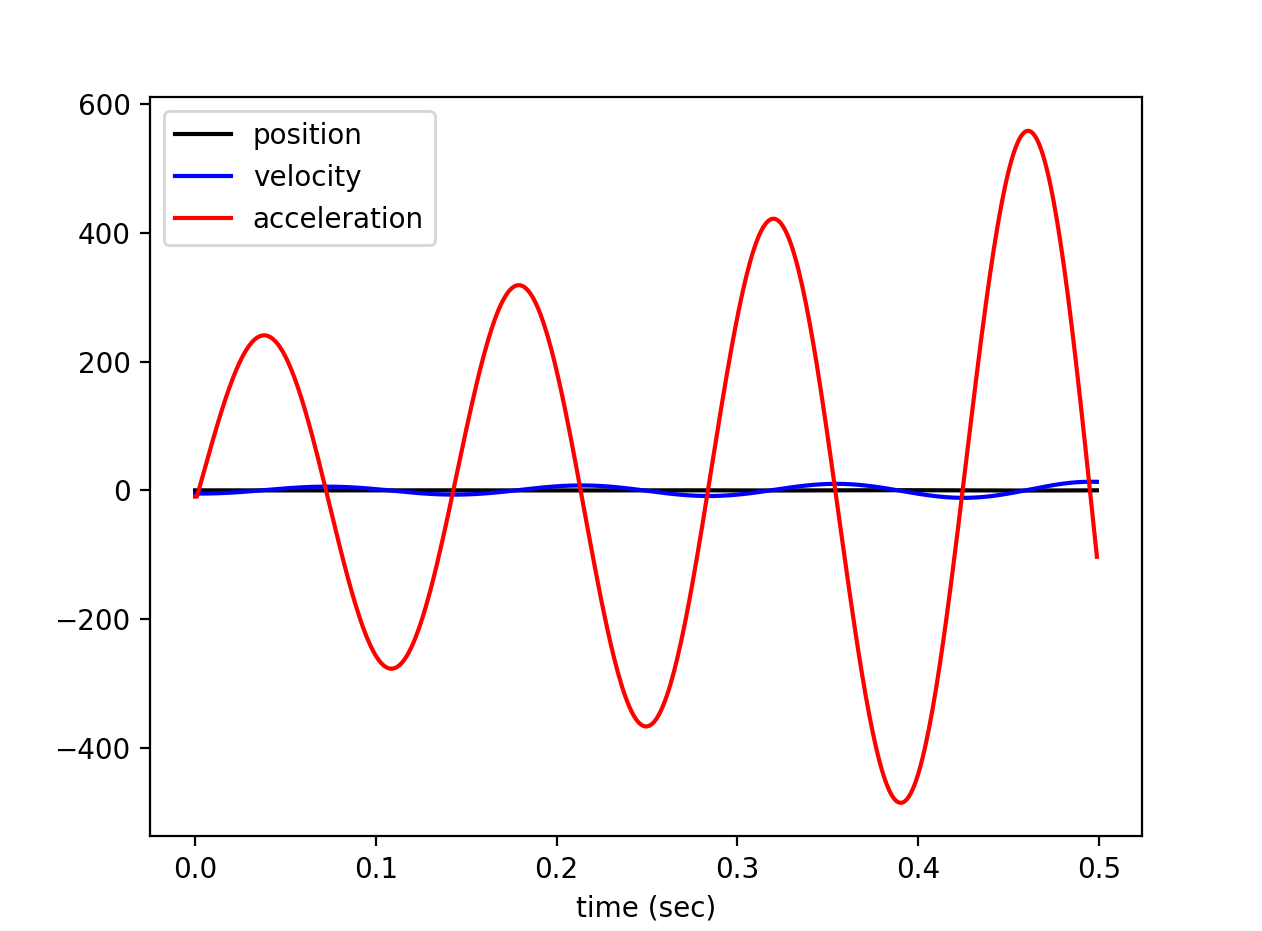 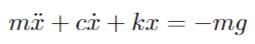 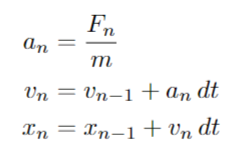 4th order Runge-Kutta Method
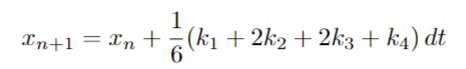 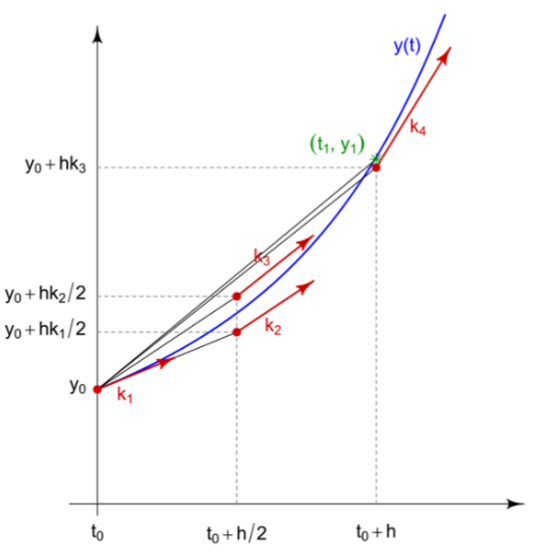 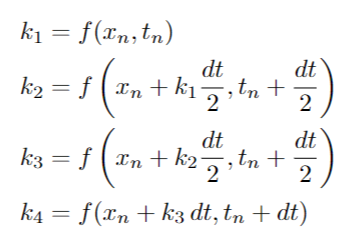 Reduce the error from dt to dt^4
RK4 in Python
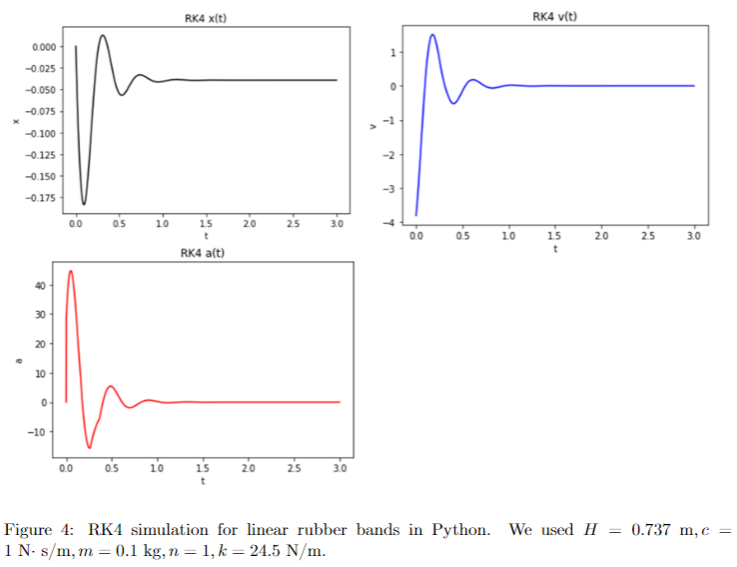 Simulation in Mathematica
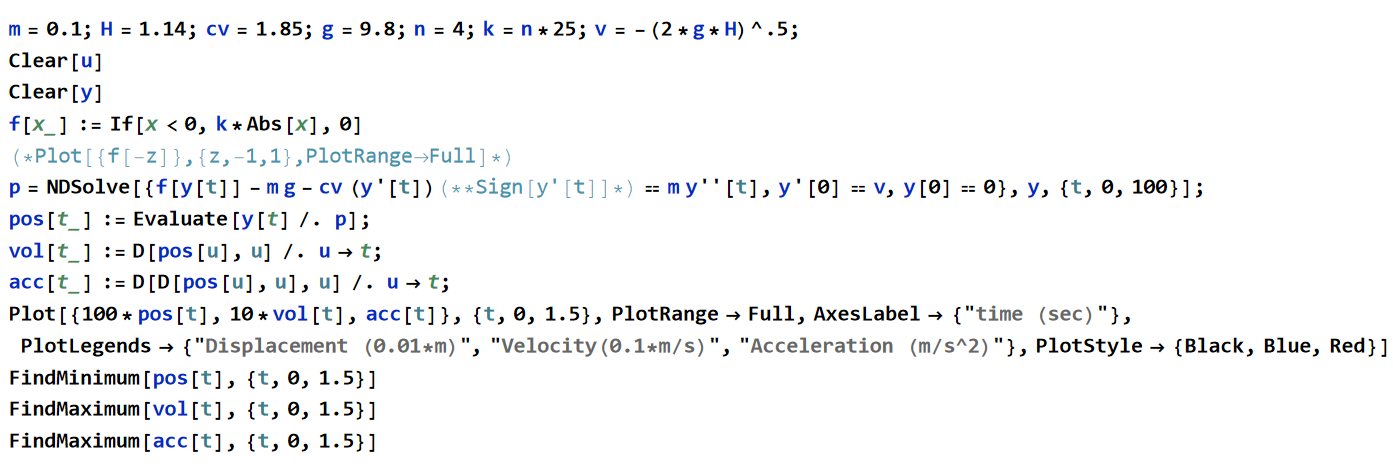 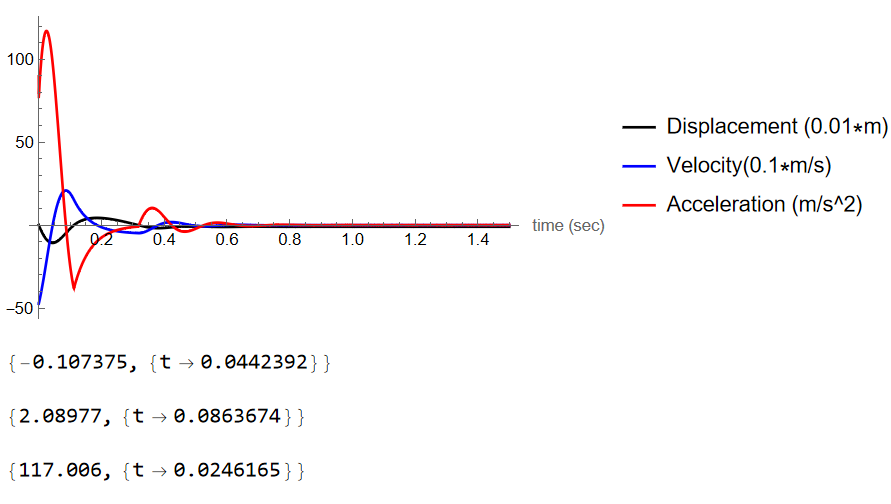 Linear and Non-linear Rubber bands
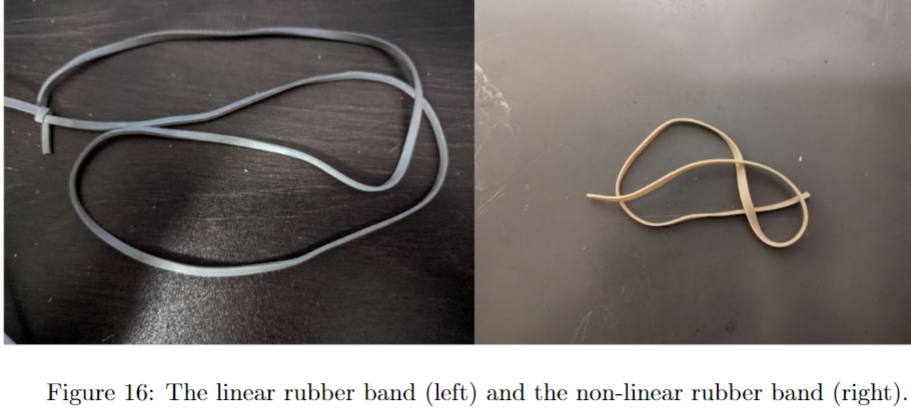 k = 24.5 N/m
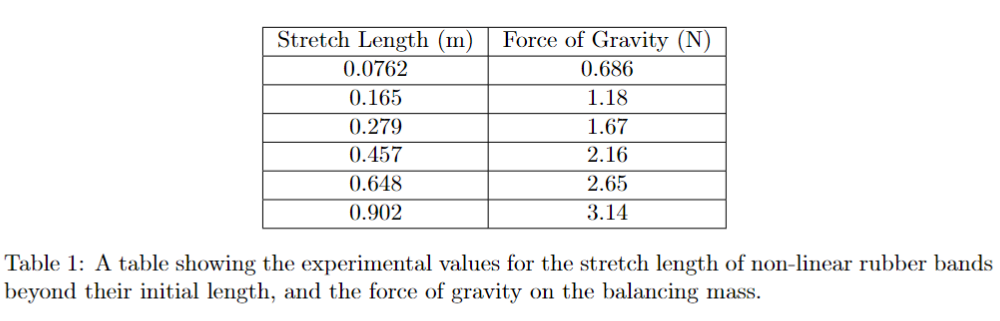 Non-linear Rubber Bands
Force values are shown and their dependence on how far the rubber band is stretched
We modeled the force in our simulations using a fourth-order polynomial 
For values past the last stretch length we measured, we used a linear equation:
F(x) = 1.9291 |x| + 1.3965
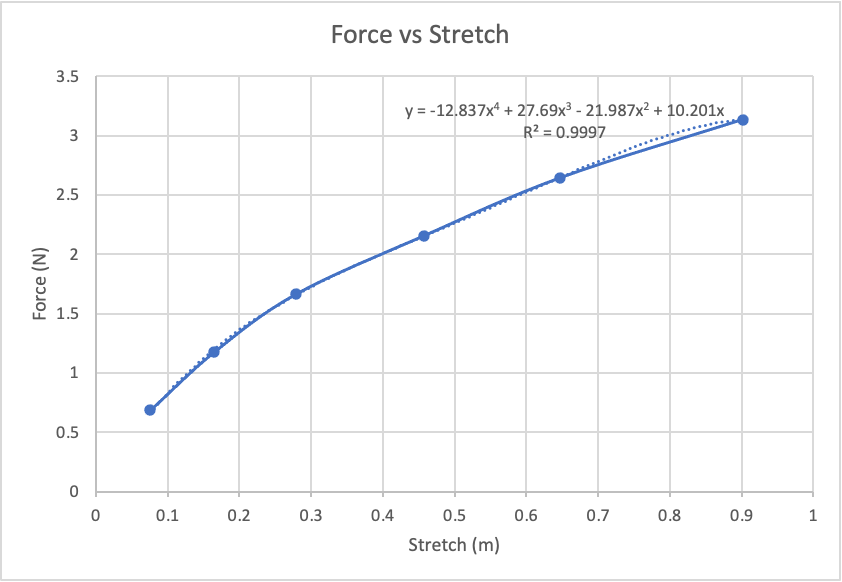 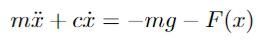 Hardware
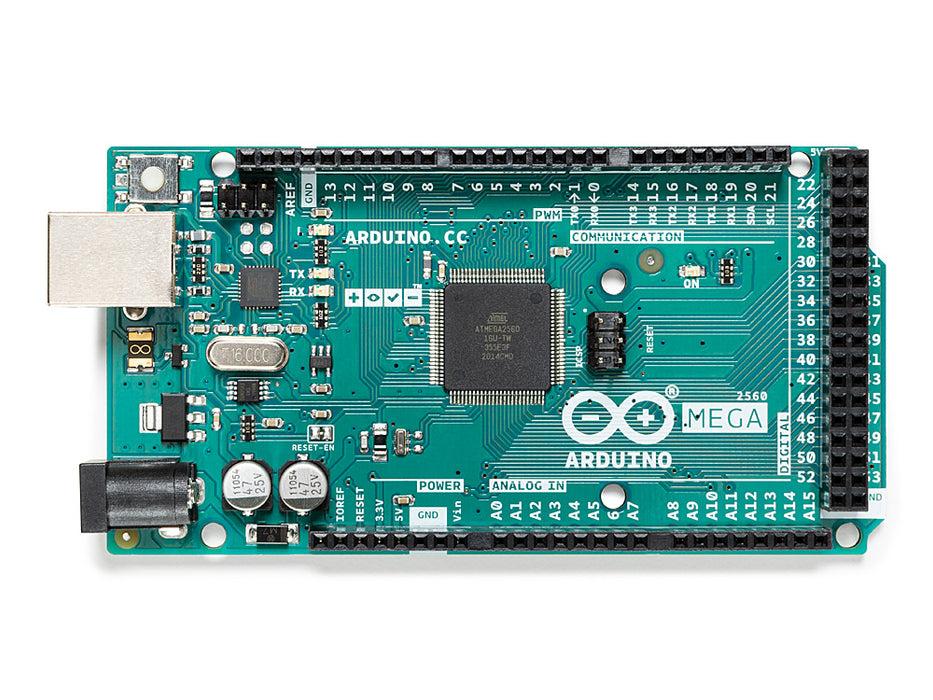 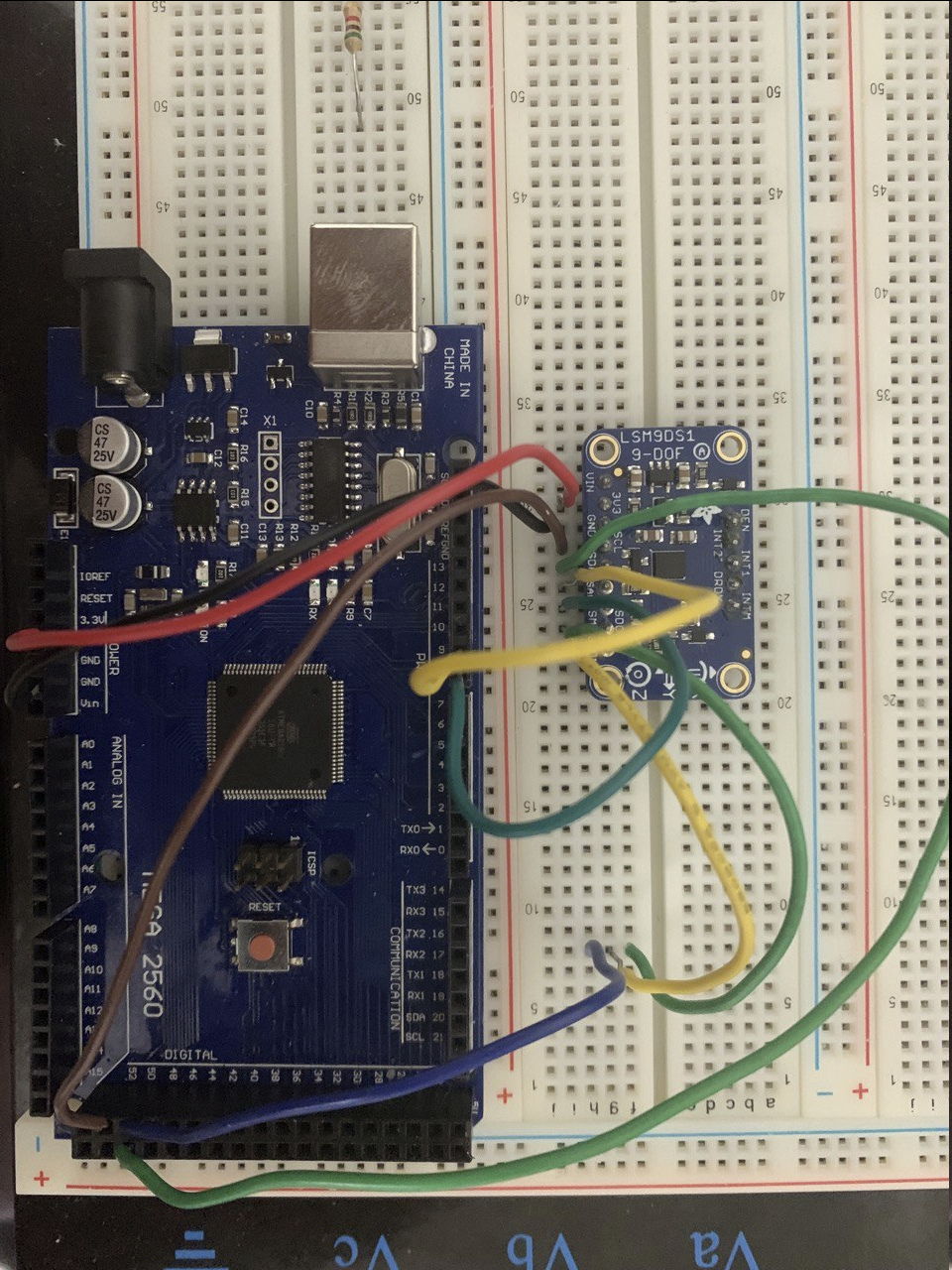 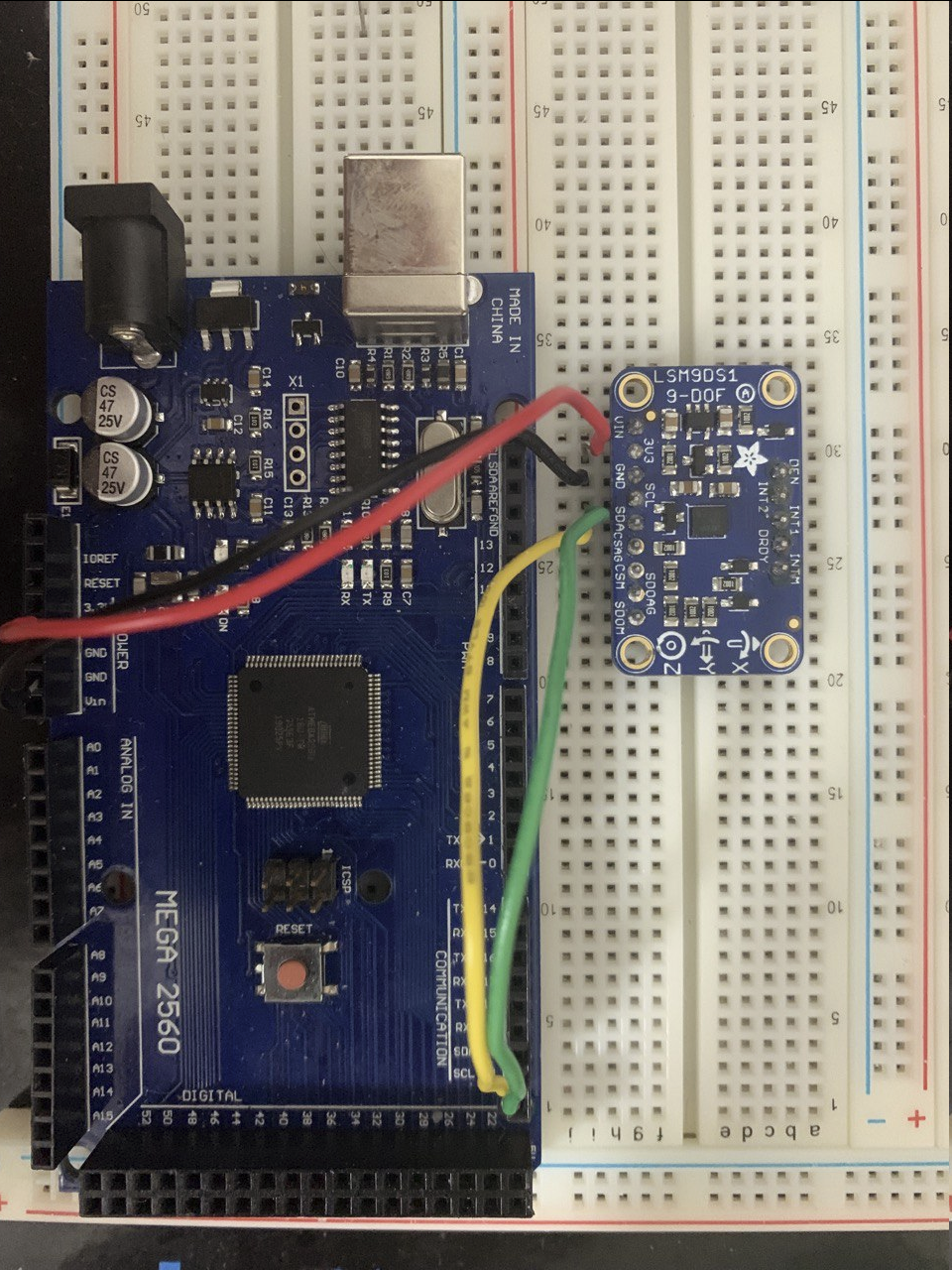 Arduino Mega 2560
Clock Rate: 16MHz
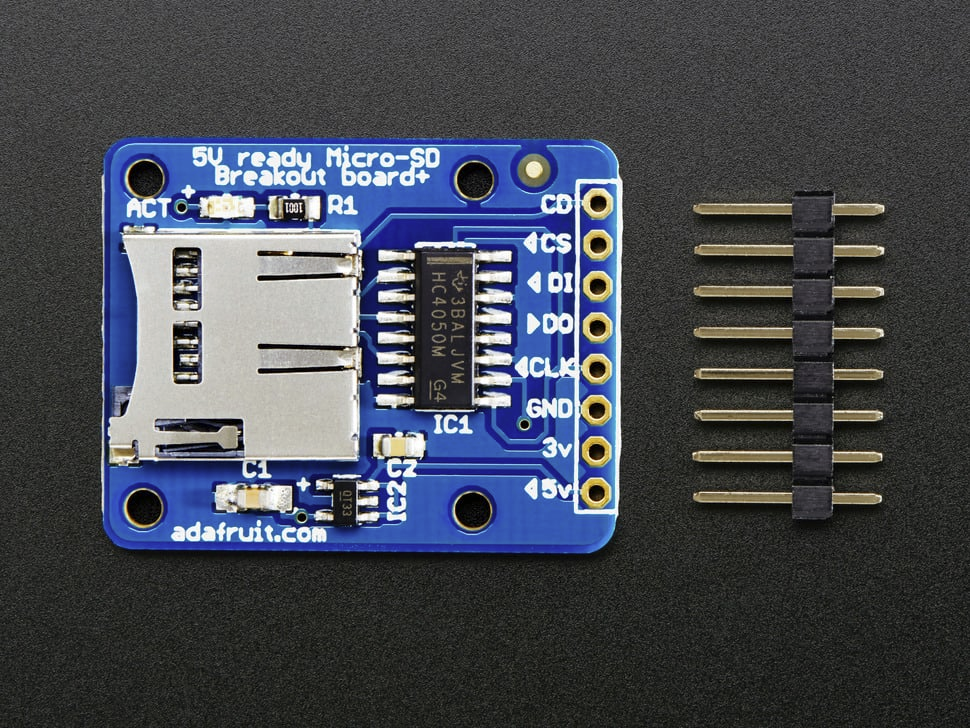 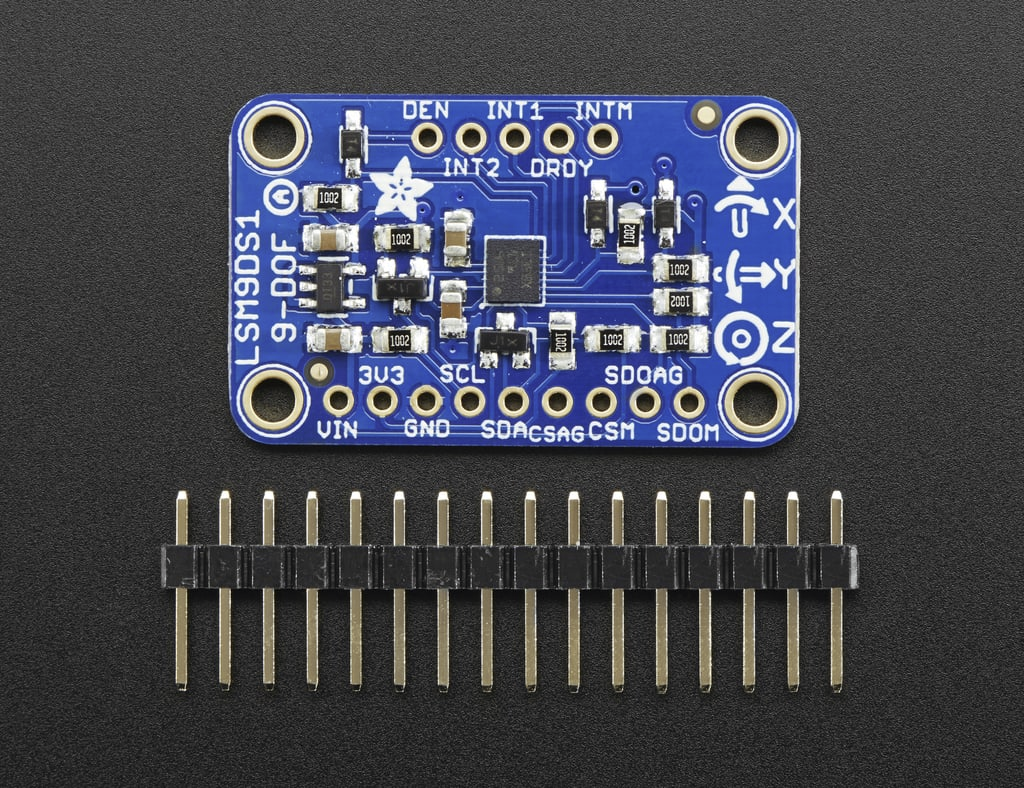 SD breakout board
LSM9DS1
Range: ±16g
Connected via SPI
Connected via I2C
[Speaker Notes: Feather M0]
Hardware
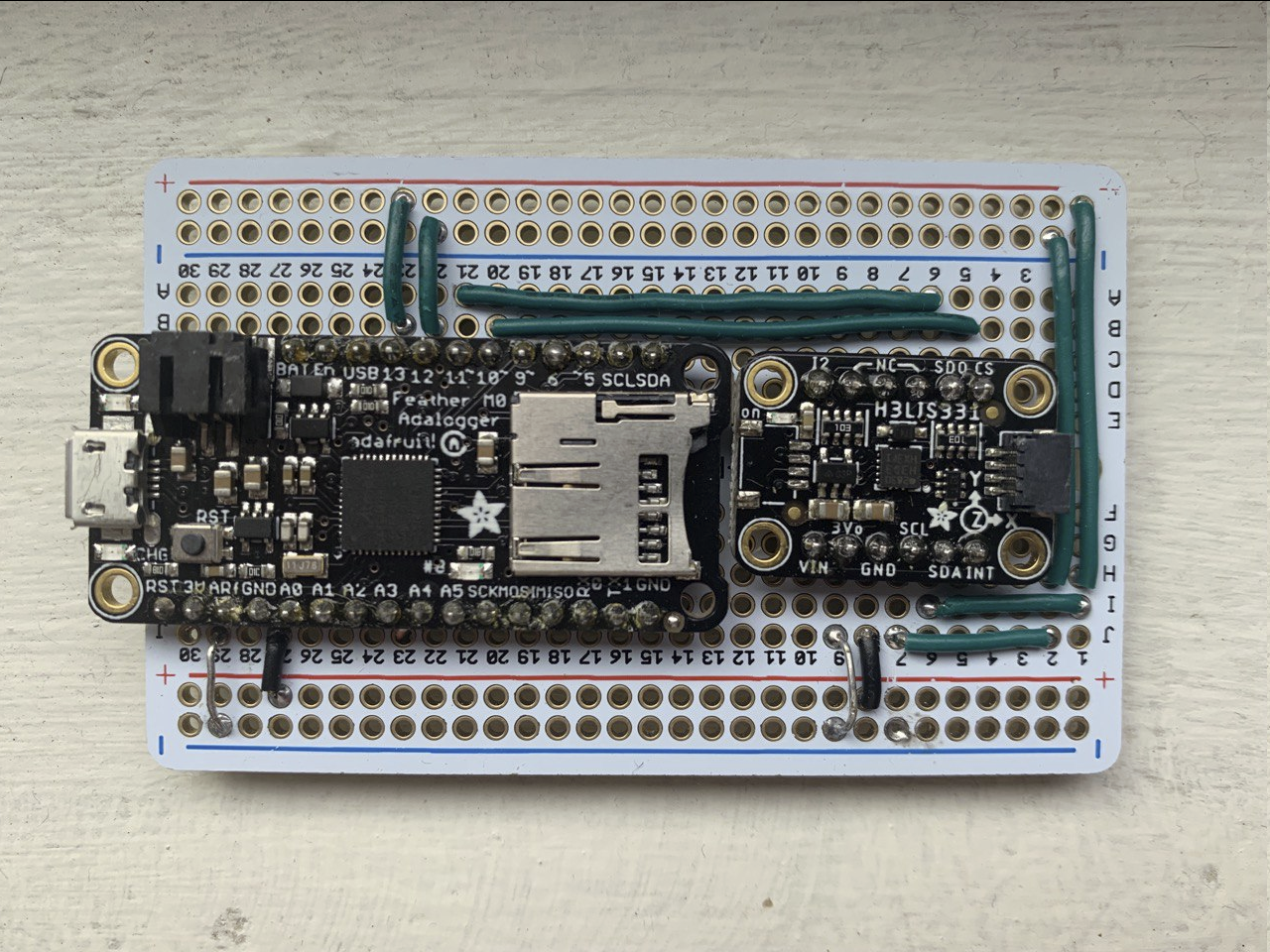 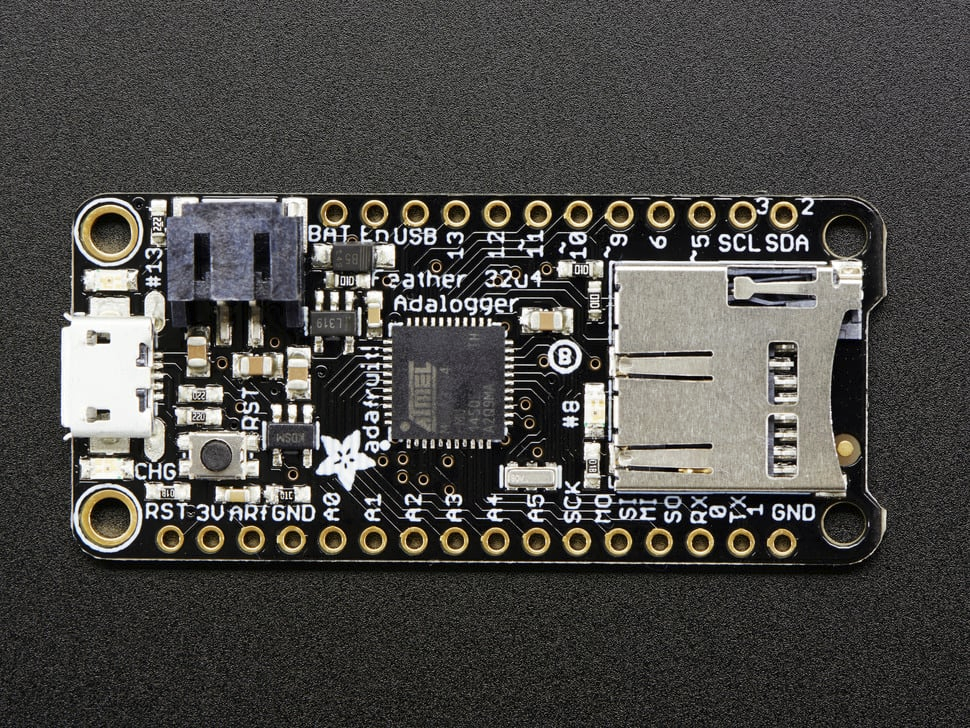 Adafruit Feather M0 + H3LIS331
Connected Via SPI
Adafruit Feather M0
Clock Rate: 48MHz
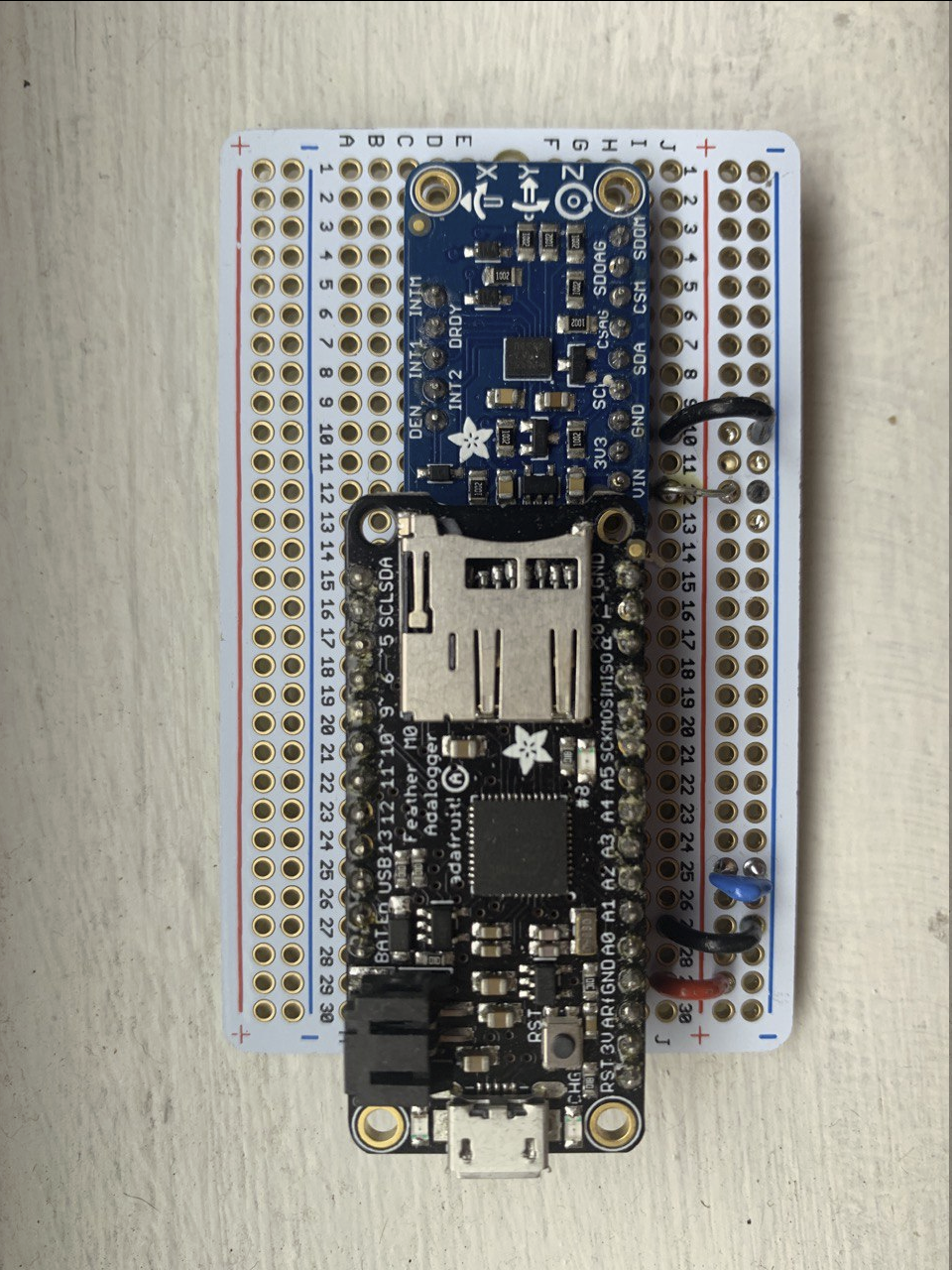 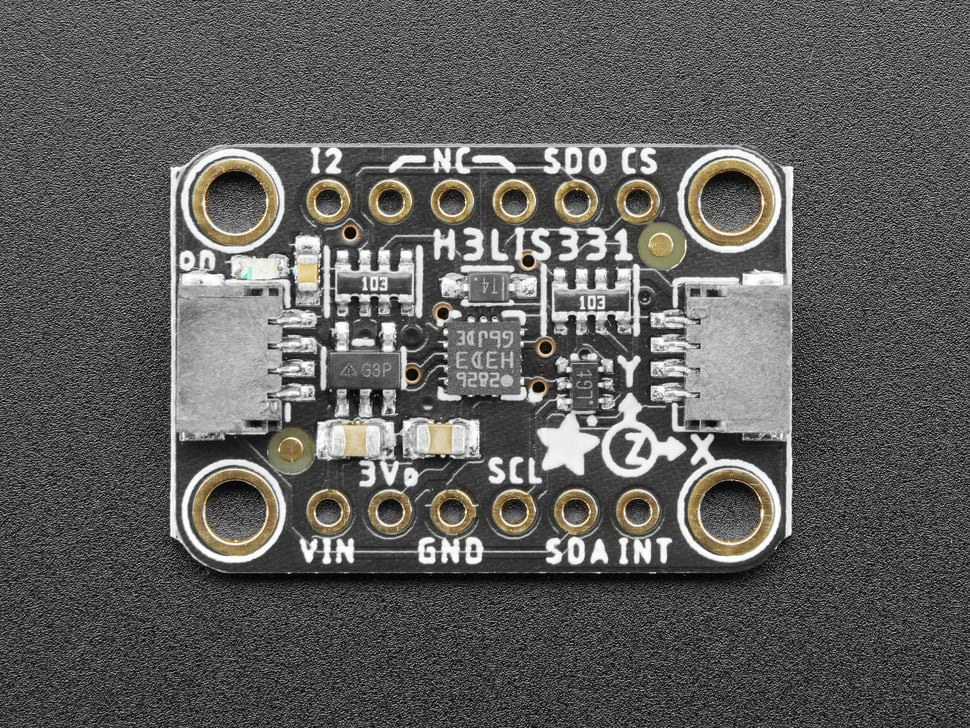 Adafruit Feather M0 + LSM9DS1
Connected Via SPI
H3LIS331
Range: ±400g
[Speaker Notes: Feather M0 is Faster,
H3LIS331 has a bigger range, but noisy. (We calculate that if we want to drop the device from 10 meter high, we might need to use it) Even though we didn’t use it in the last.]
Hardware
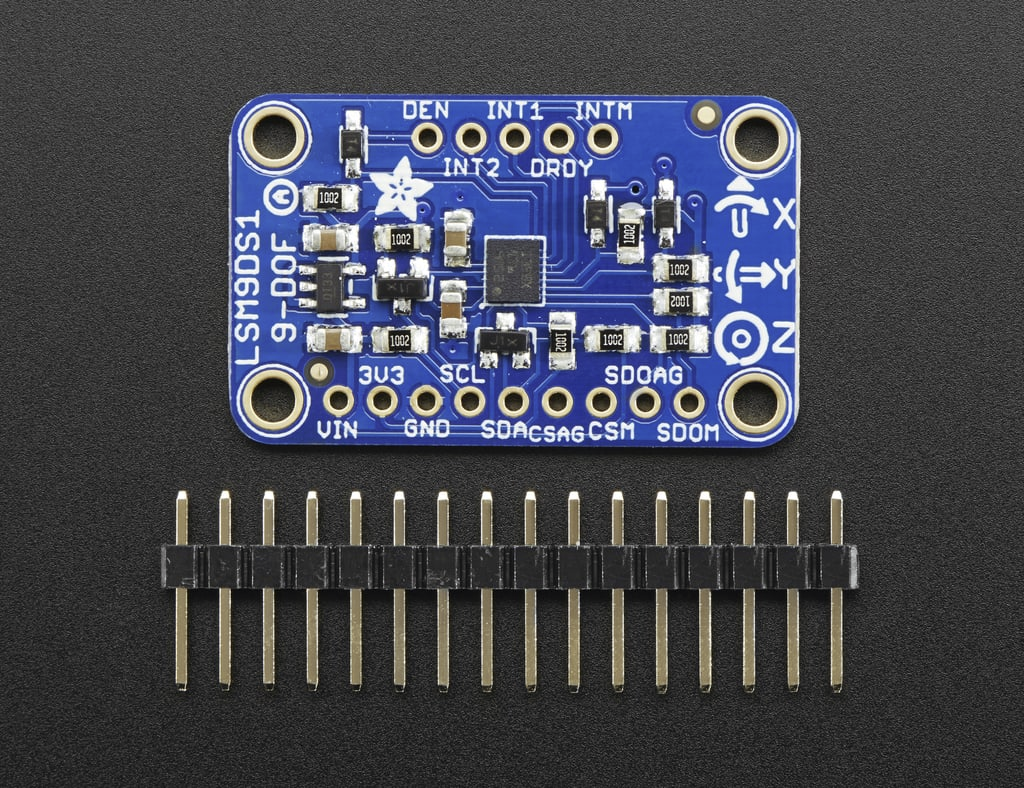 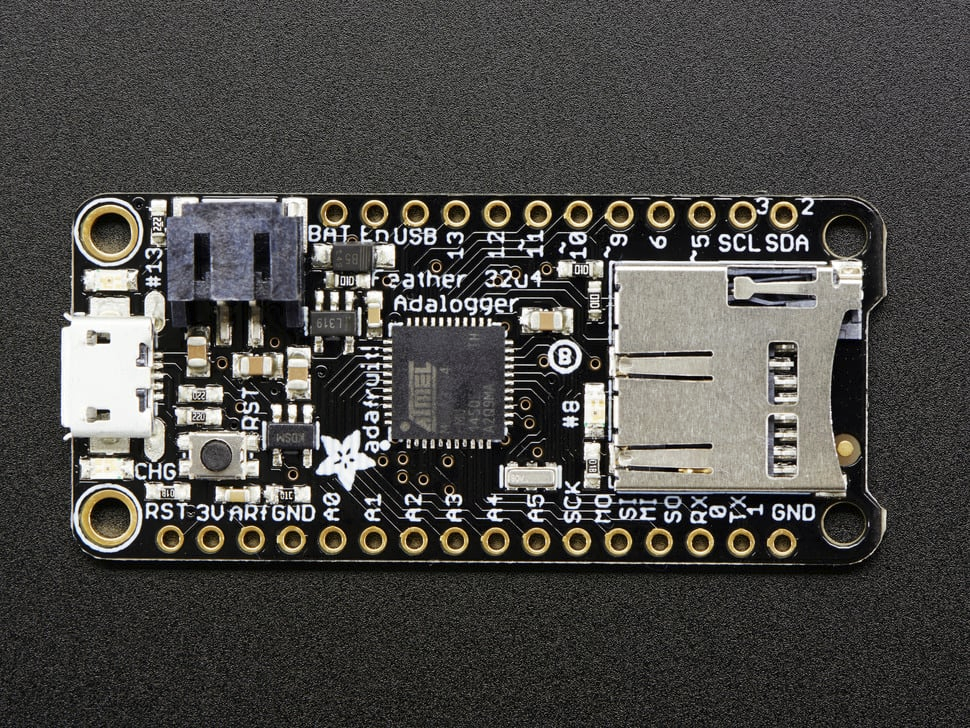 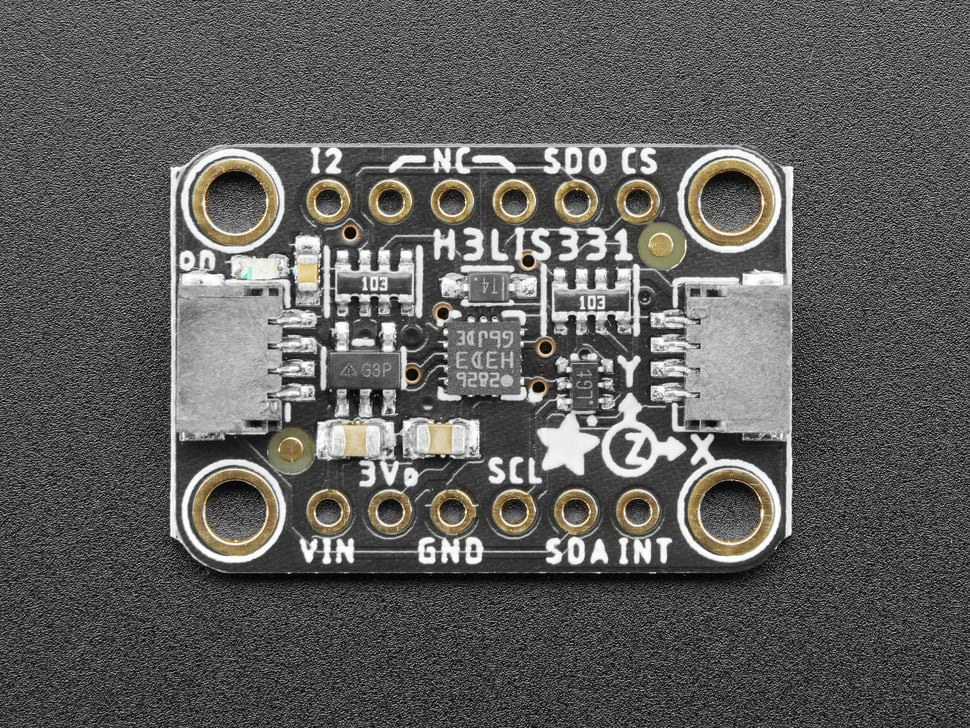 H3LIS331
Adafruit Feather M0
LSM9DS1
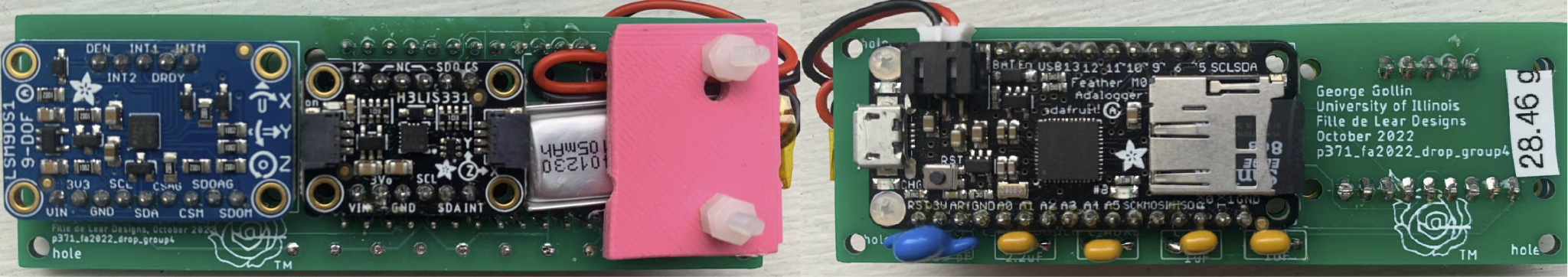 PCB Board. Connected Via SPI
[Speaker Notes: Feather M0]
Hardware – Schematic
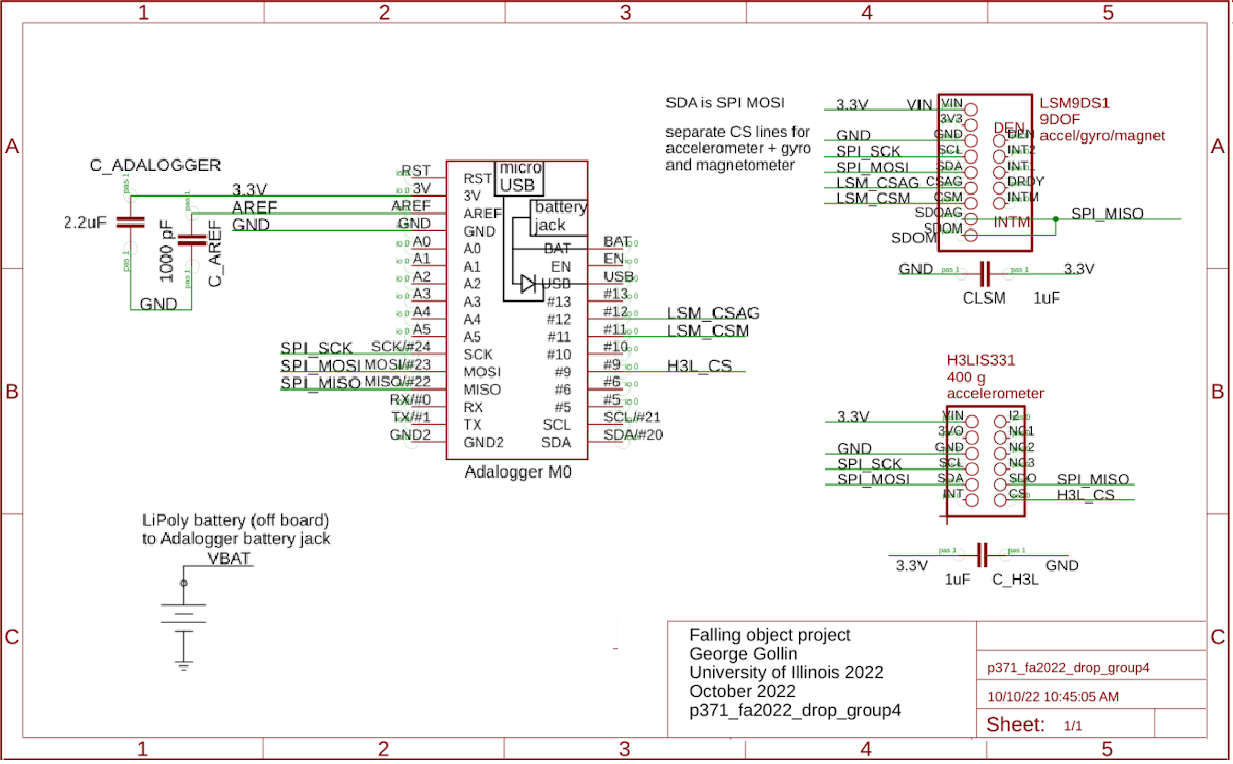 Software
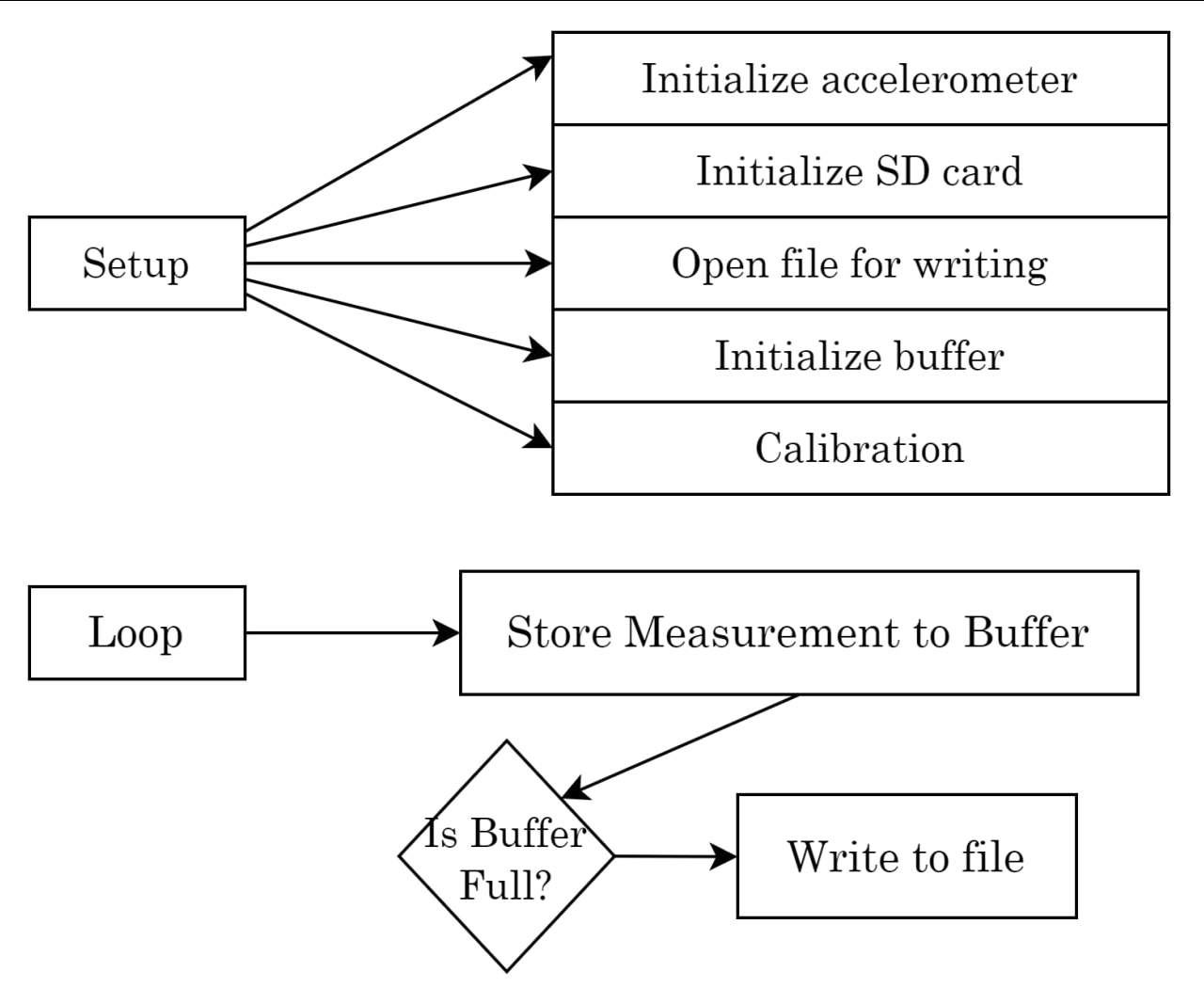 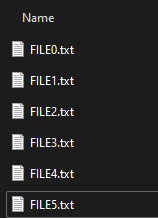 Blocking write problem…
Software – Data format
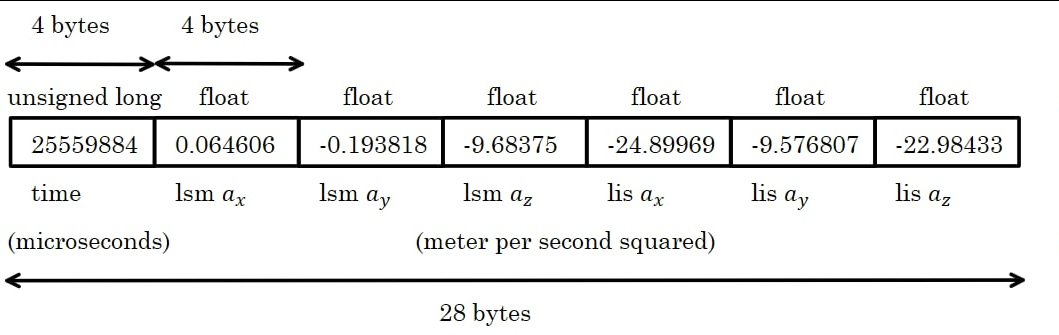 Binary Format: Smaller, Faster
Software – Data Visualization
Upload the file
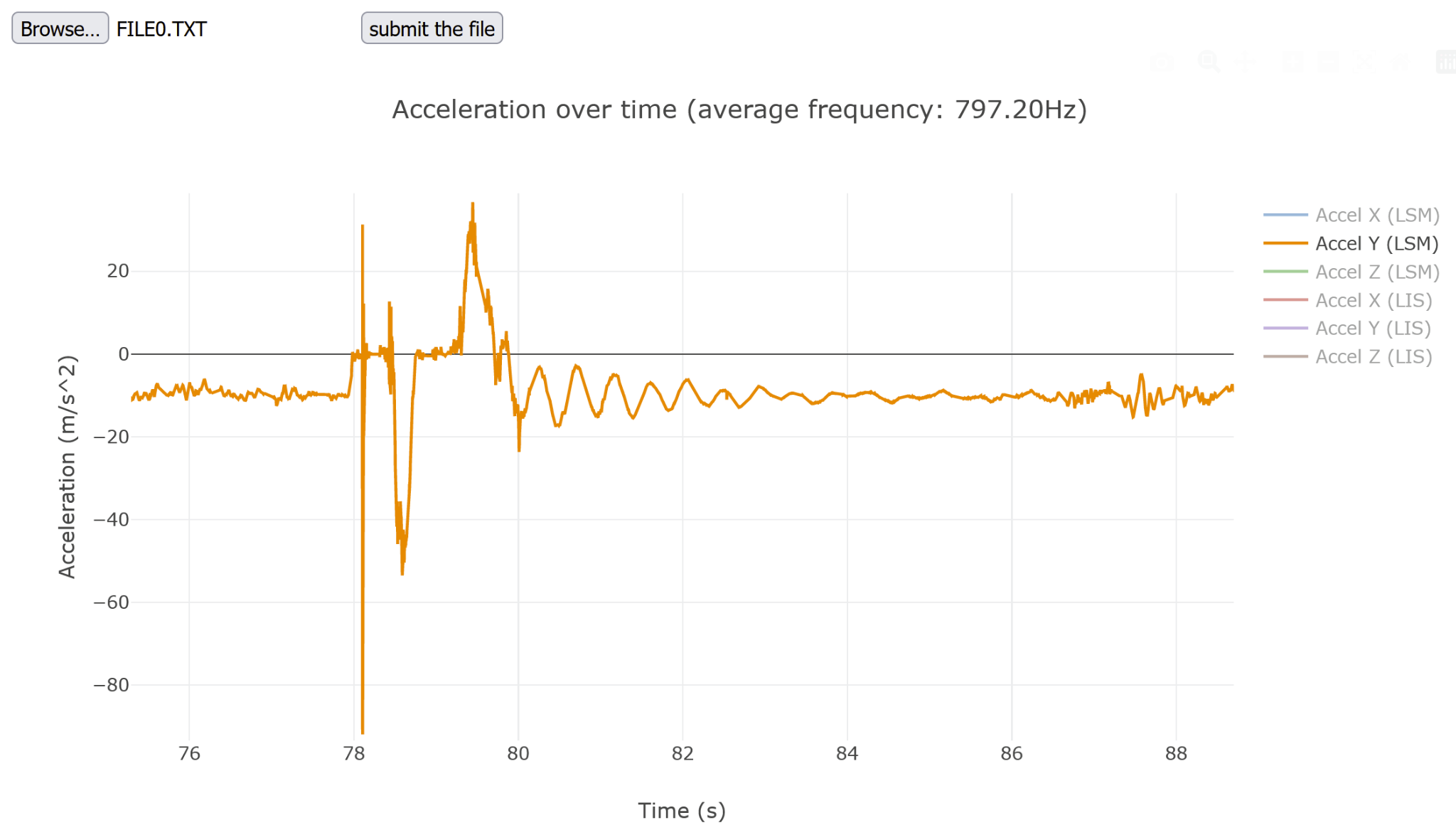 The interactive graph appears!
Software – Server / Browser
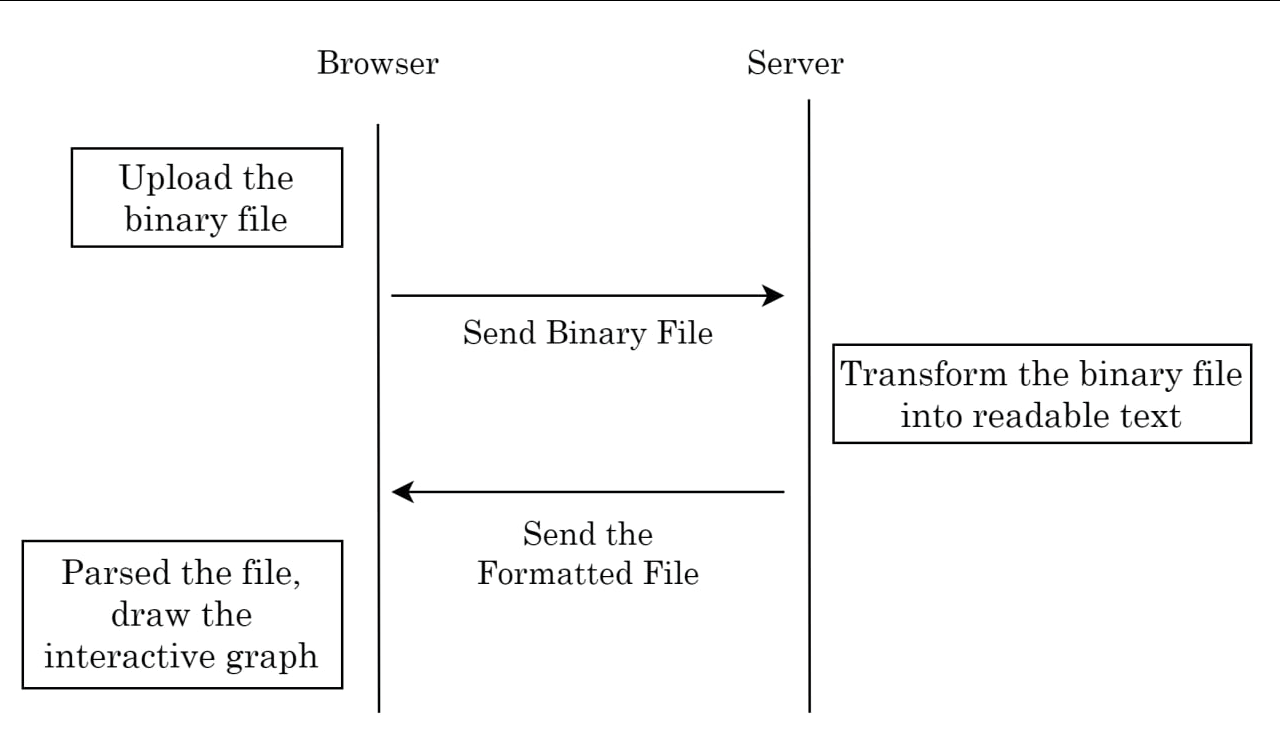 Experiment – Equipments
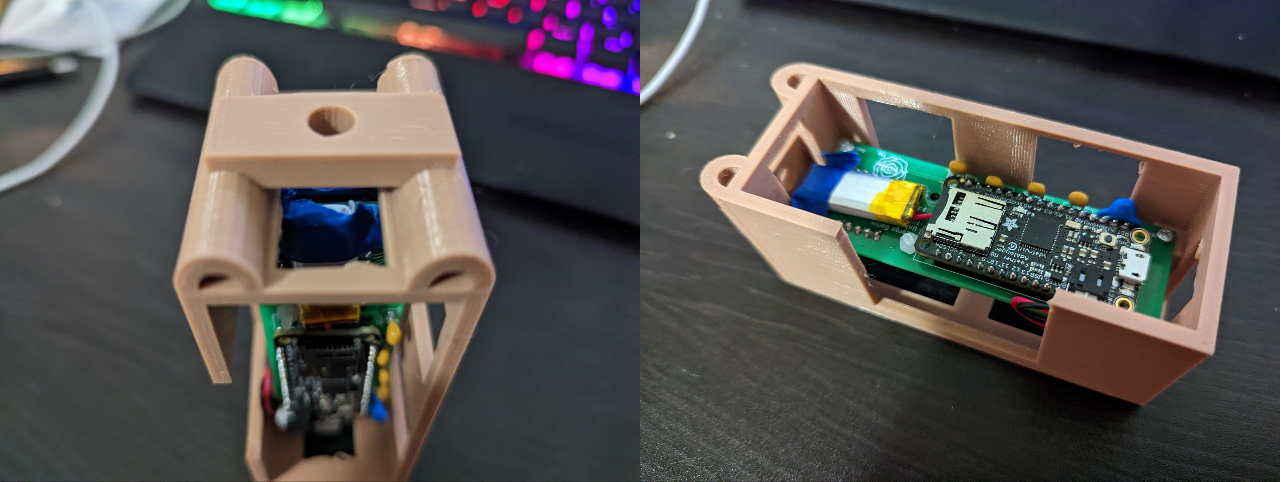 Plastic Box for Protection!
Experiment – Old
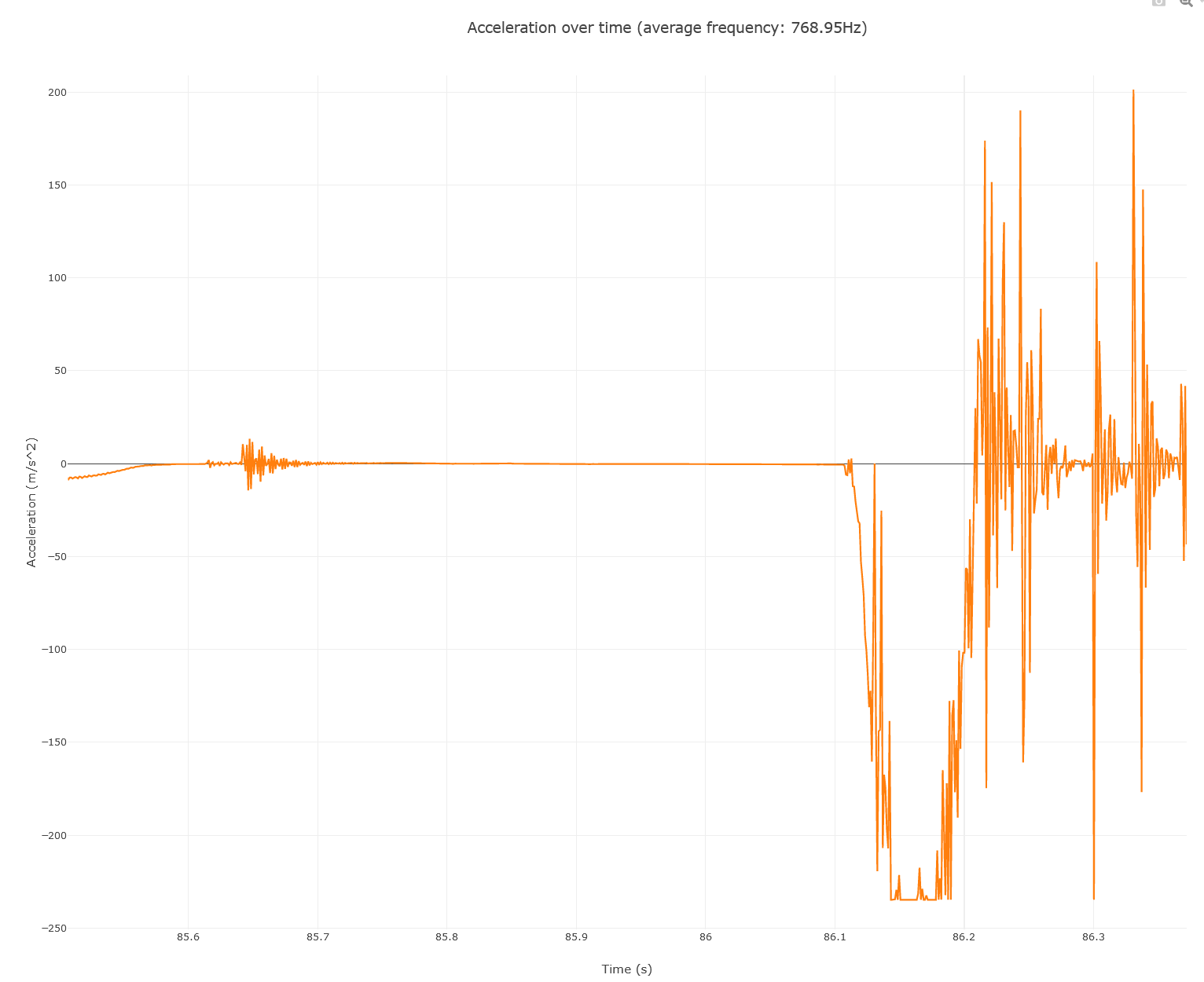 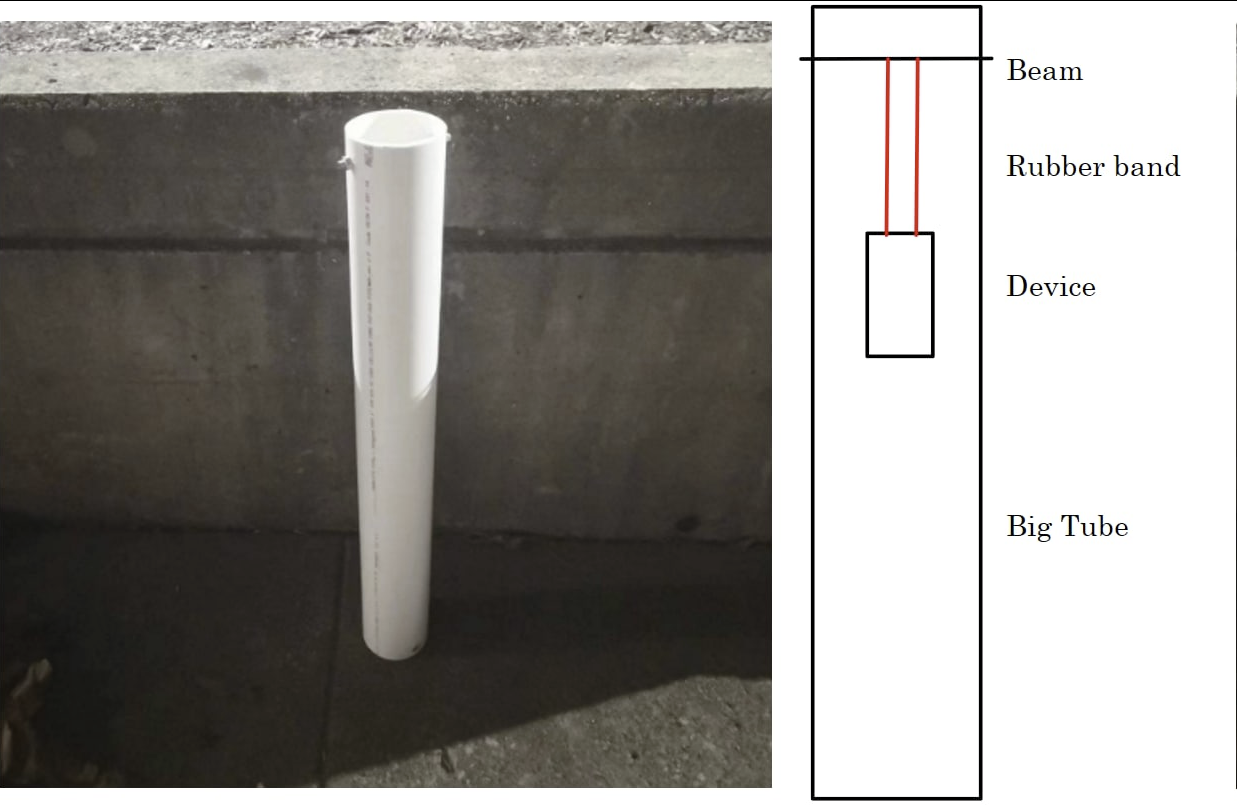 Constantly bumping to the wall. Too much noise!
Experiment – Old (Video)
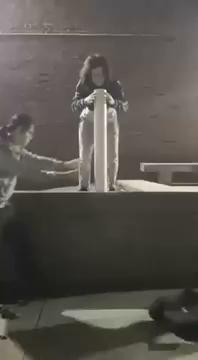 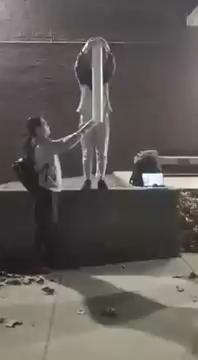 Experiment – New
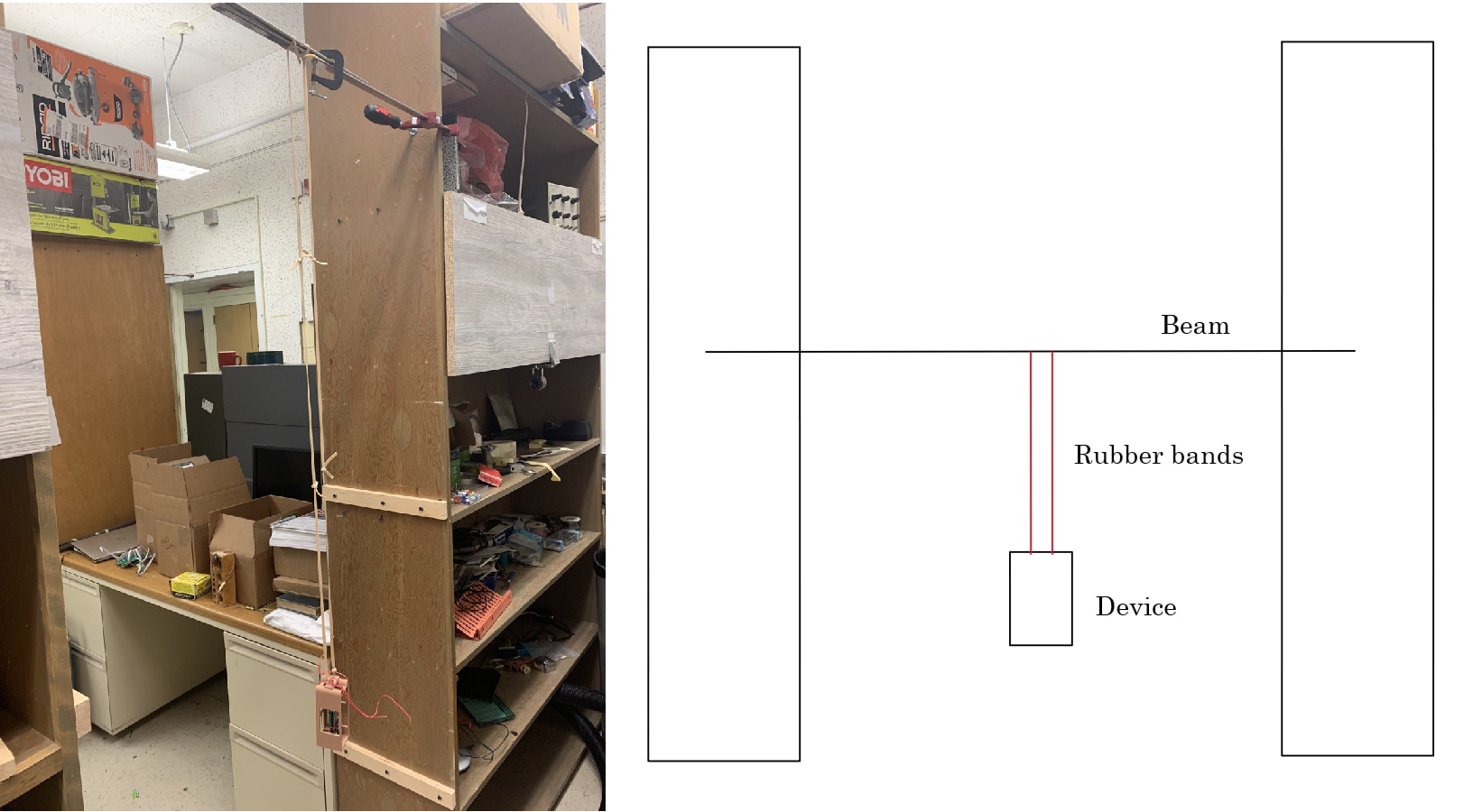 Enough Room to avoid hitting the wall.
Experiment – New
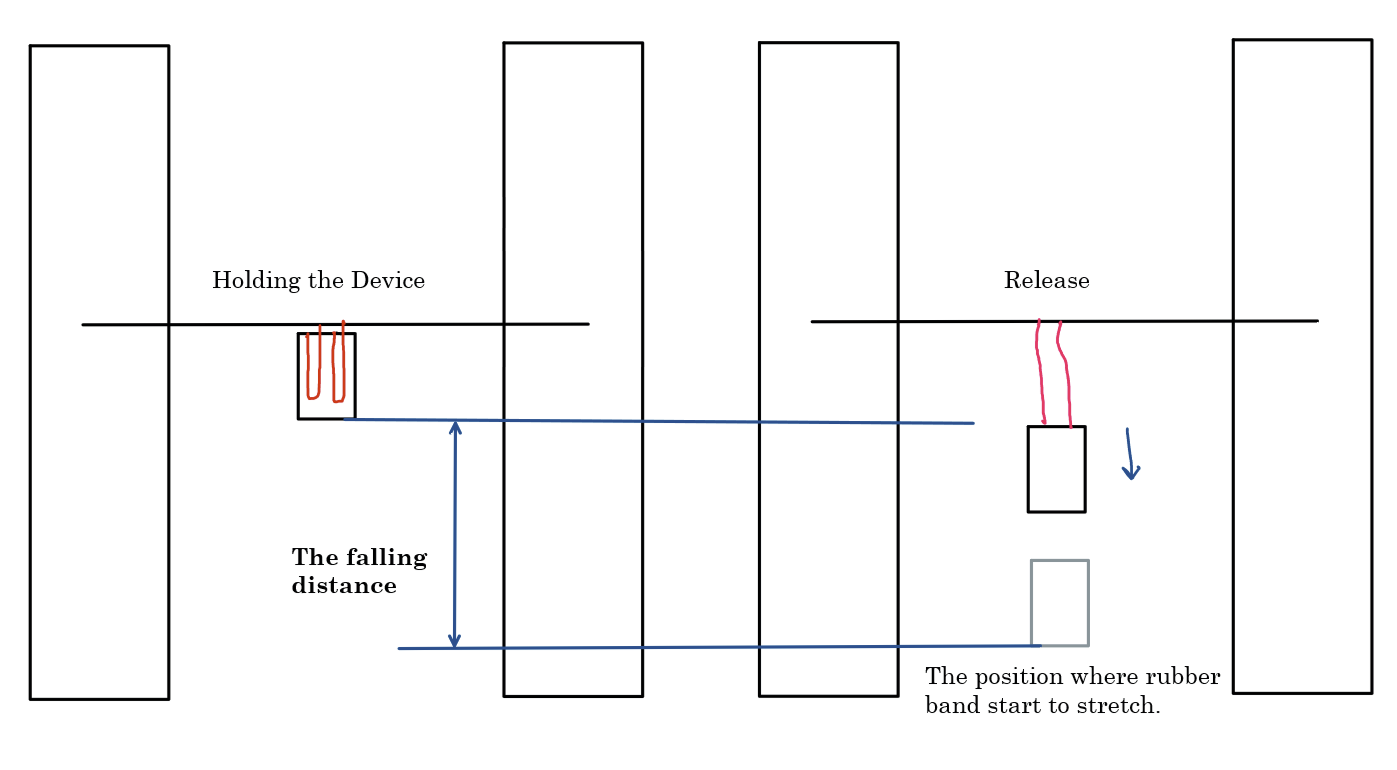 The Illustration of the Experiment
Result – Qualitative Analysis
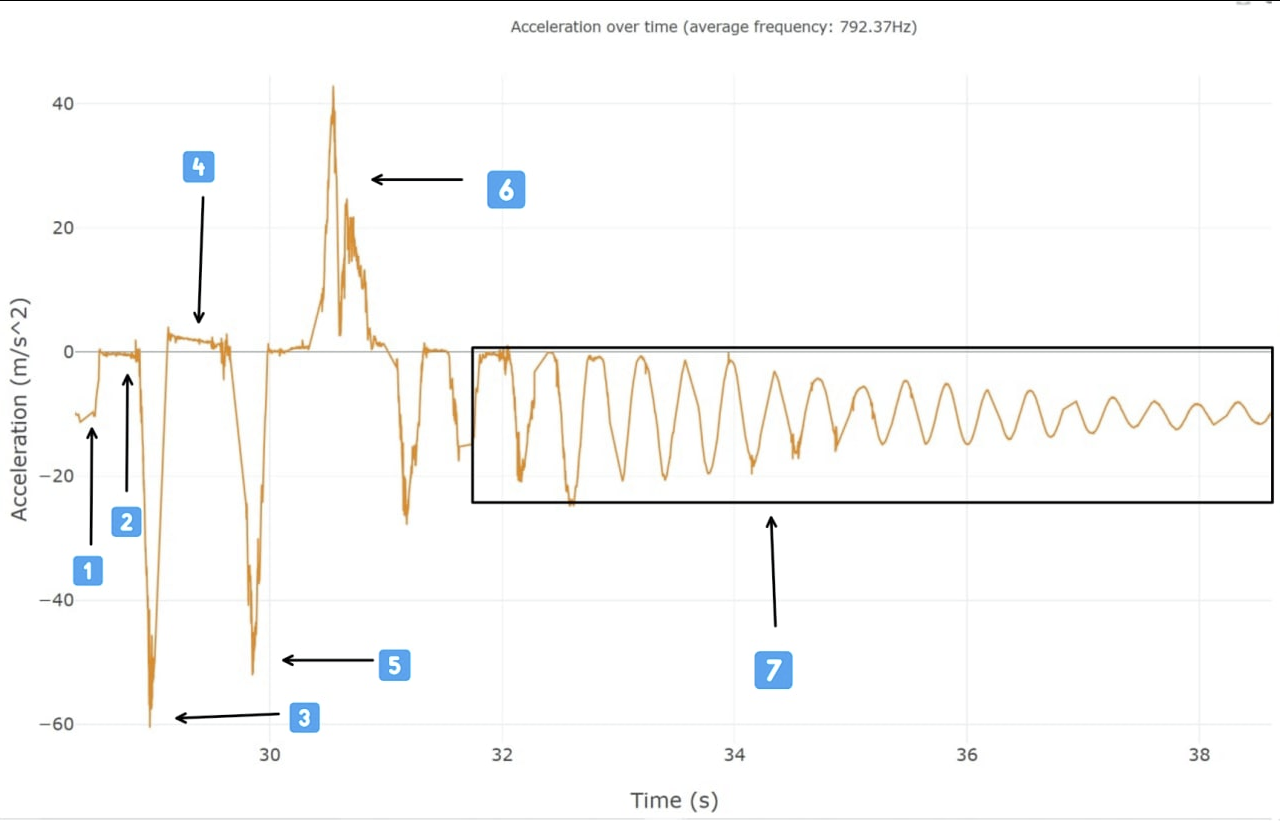 Free Fall
At Rest
Rubber bands stretched
Result – Qualitative Analysis
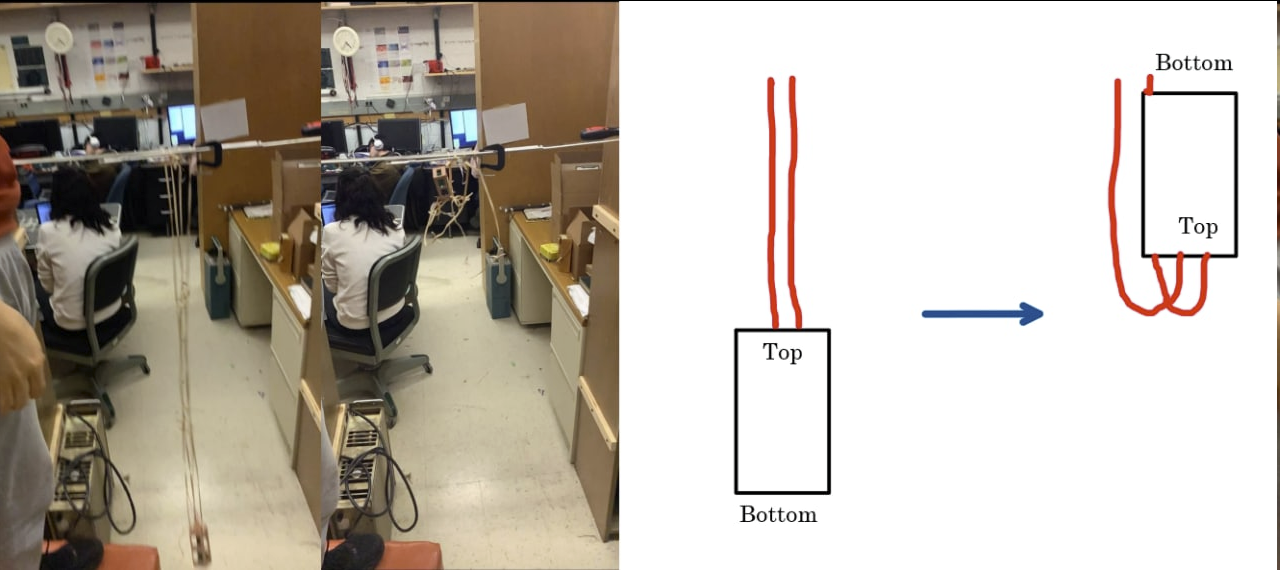 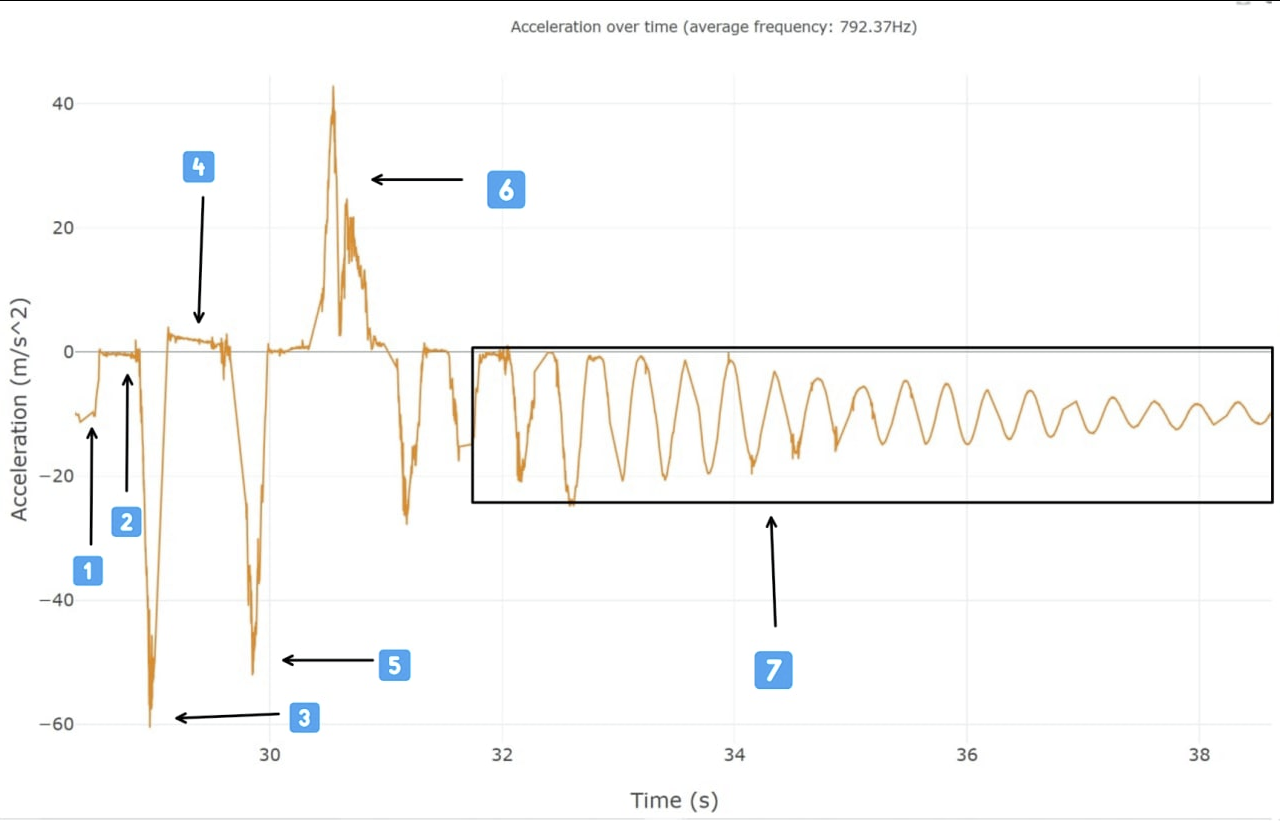 Flip
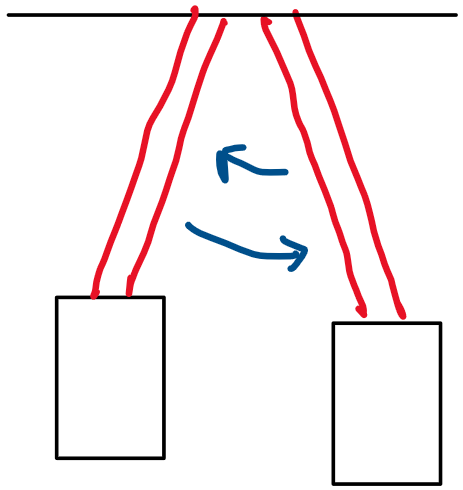 Pendulum
Experiment – New (Video)
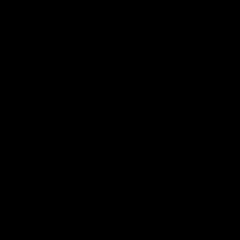 Experiment – New (Video)
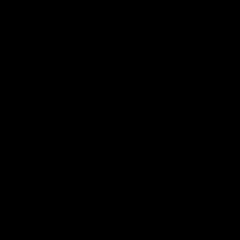 Experiment – New (Video)
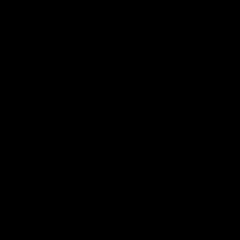 Result – Qualitative Analysis
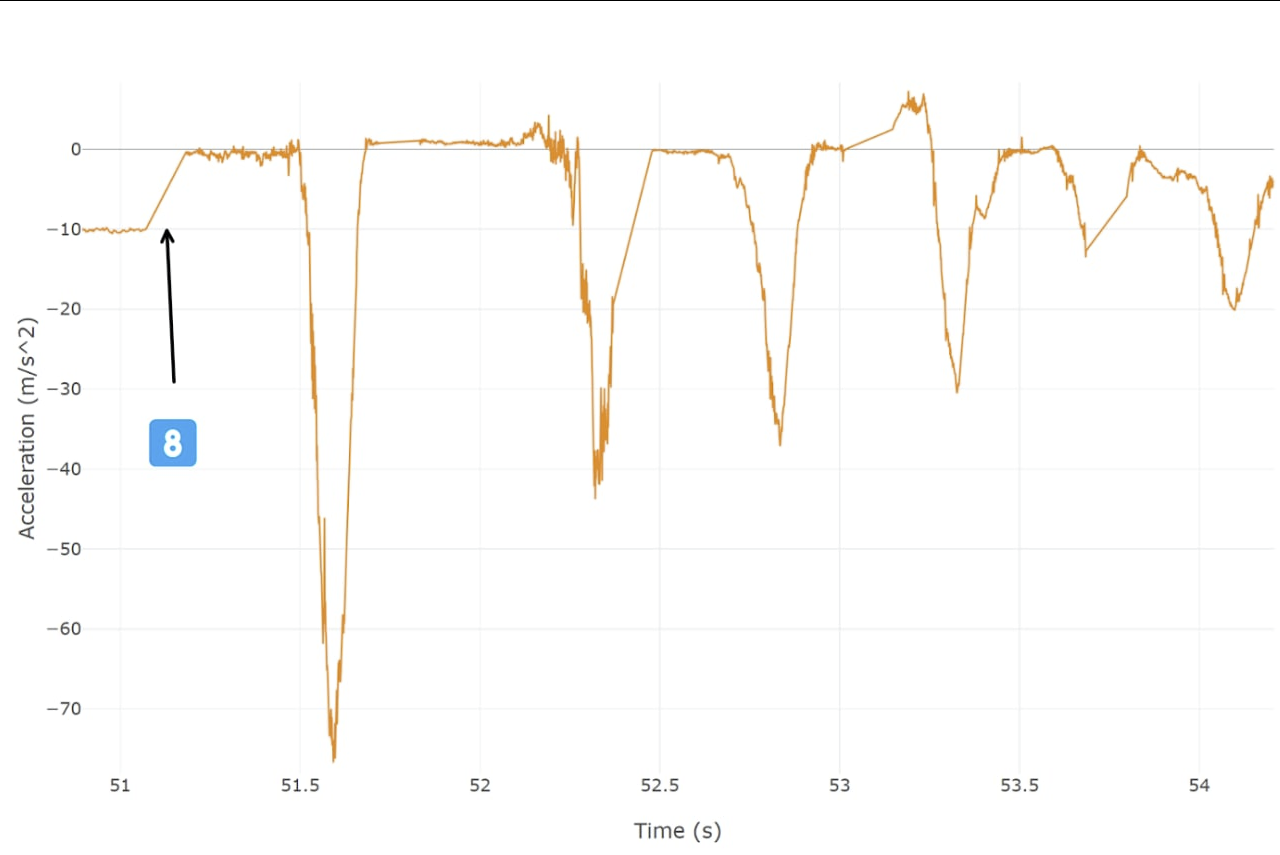 Blocking Write
Result – Qualitative Analysis
Energy Lost:

Rotation
Pendulum Motion
Internal Energy
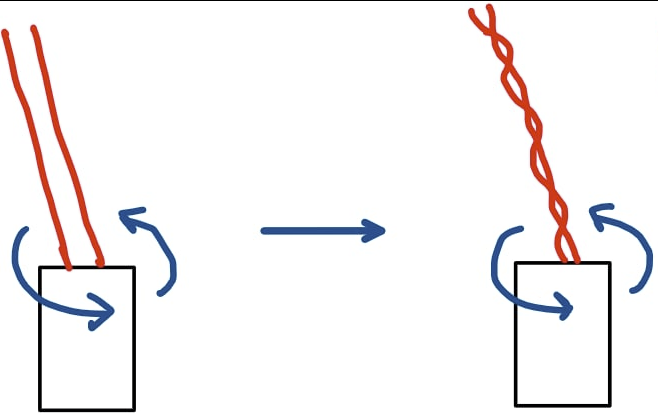 Results (Linear Simulation)
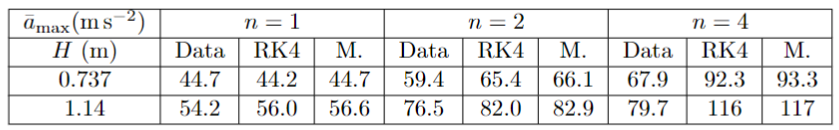 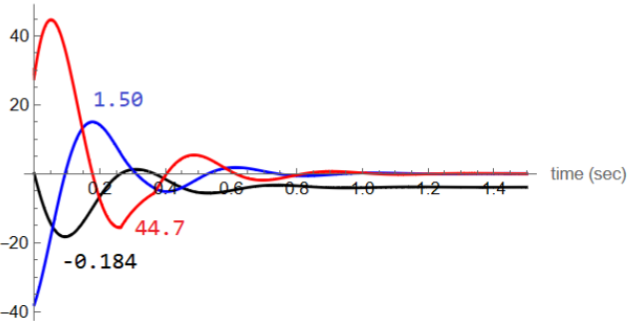 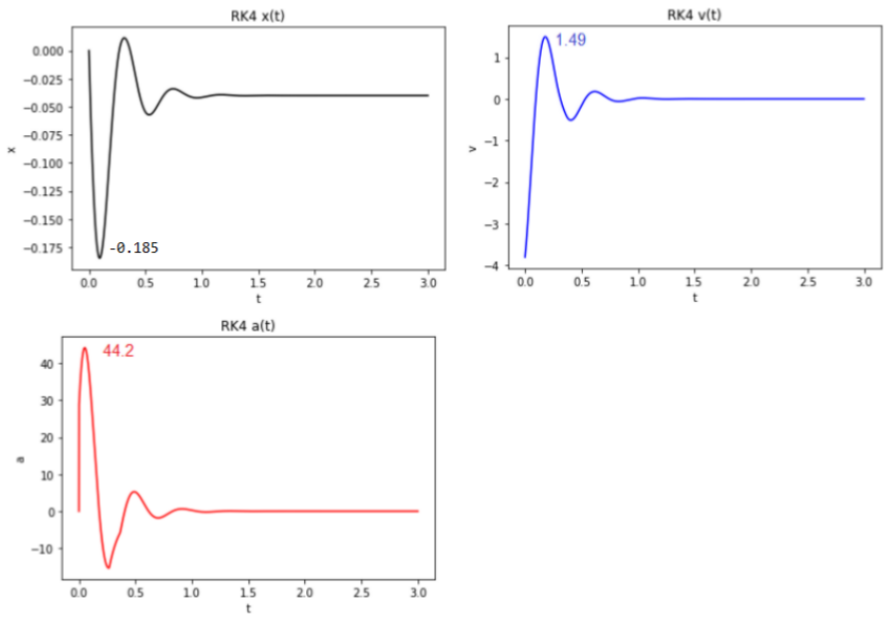 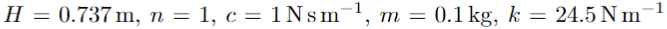 Results (Nonlinear Simulation)
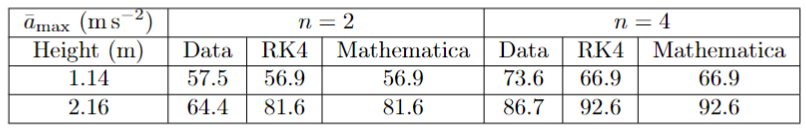 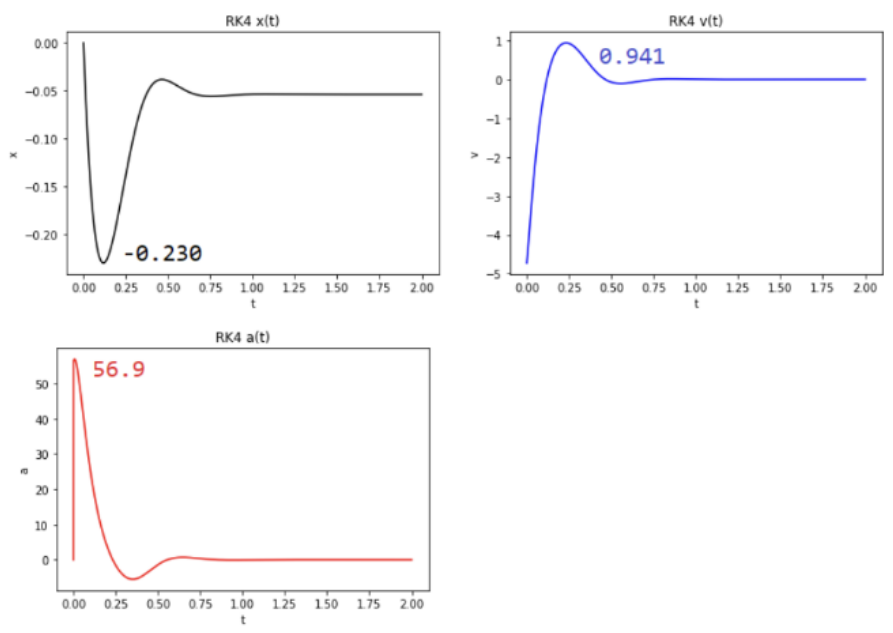 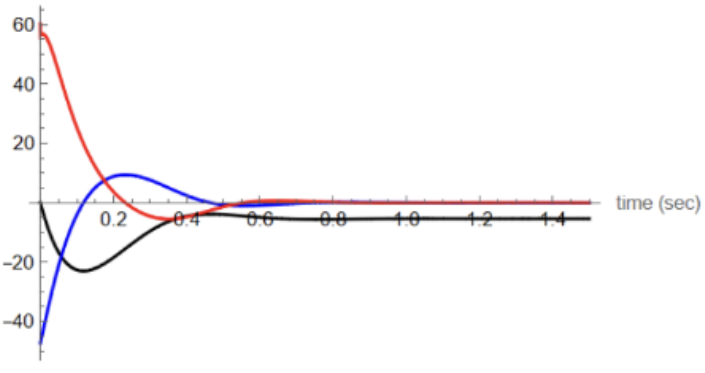 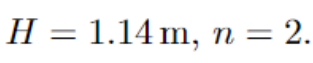 Discussion
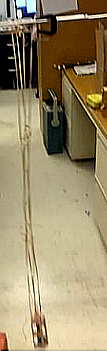 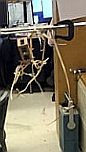 Biggest problem: 1D simulation cannot describe the random motion of the device.



Need to consider multiple different damping in simulation
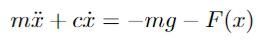 Discussion
Need more data. 
Need to do experiment with different kinds of cushions.

Need to write non-blocking SD write program
Conclusion
We studied the impact shock reduction provided by linear and nonlinear rubber bands in our project.
We used LSM9DS1 and Adafruit Feather M0 for measurement, and Arduino and JavaScript codes to collect and plot data.
A experimental setup is designed to prevent big noise in data when the device hit obstacles around it.
The motion of the device protected by elastic bands is not one-dimensional.
We generated simulations in Python and Mathematica to simulate the behavior of the device.
Reference
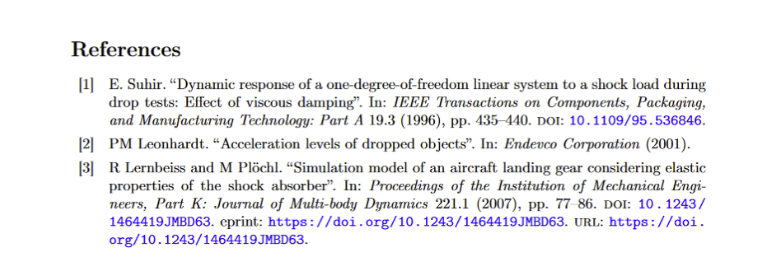 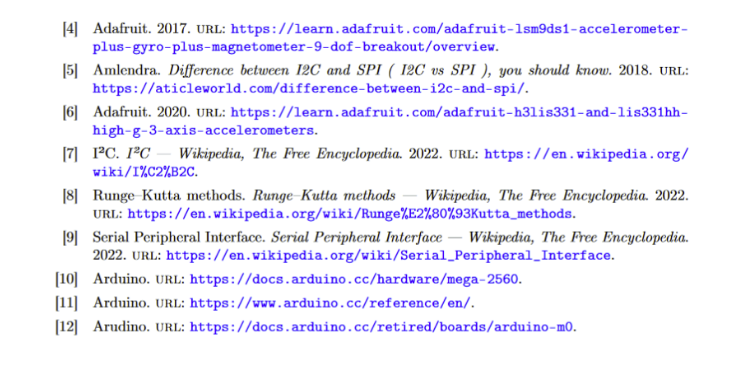 Thank you!